Treffen mit dem Sportschöffe der  Stadt  Eupen  Herrn Werner  Baumgarten
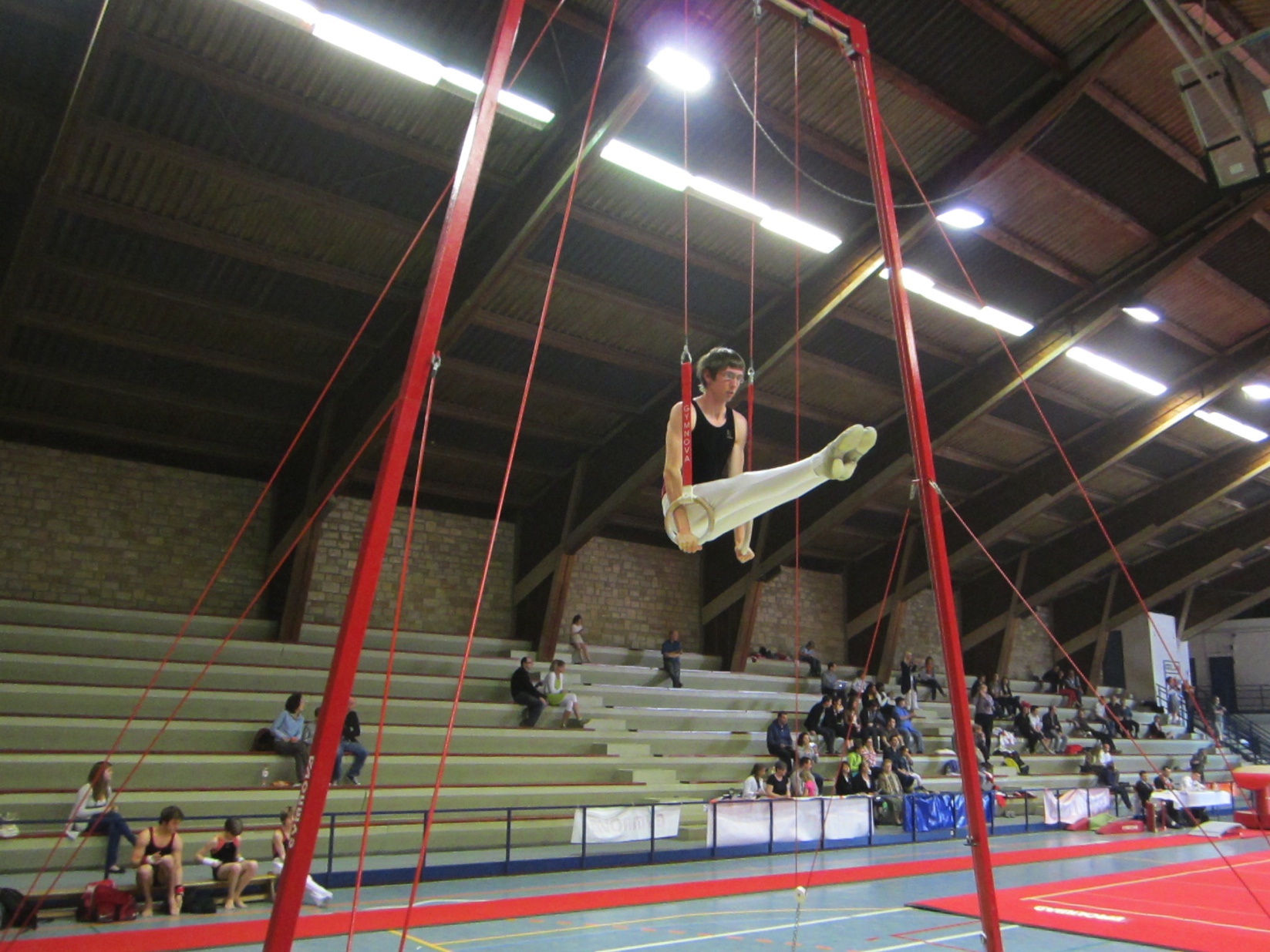 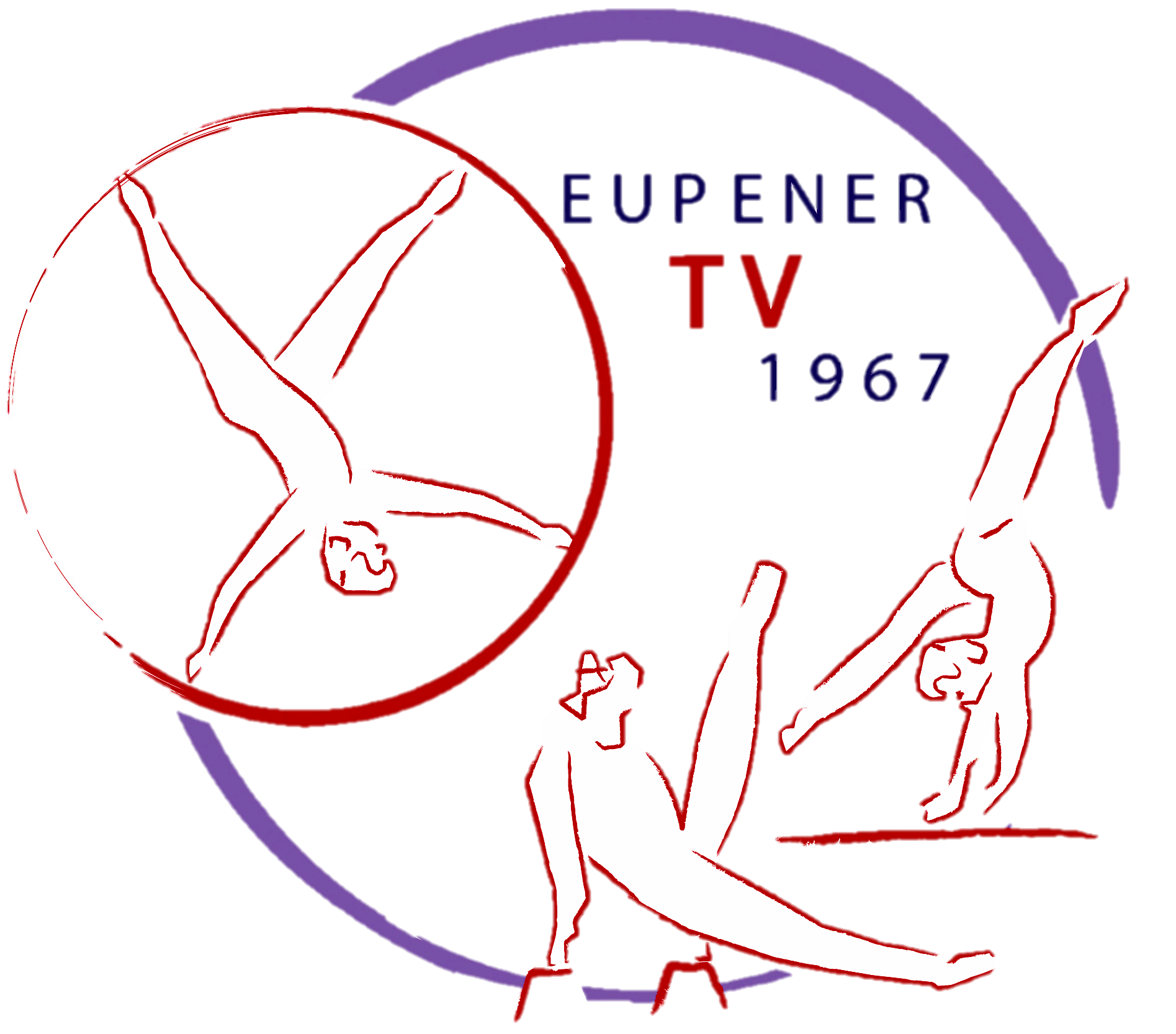 Donnerstag 27. Dezember 2012
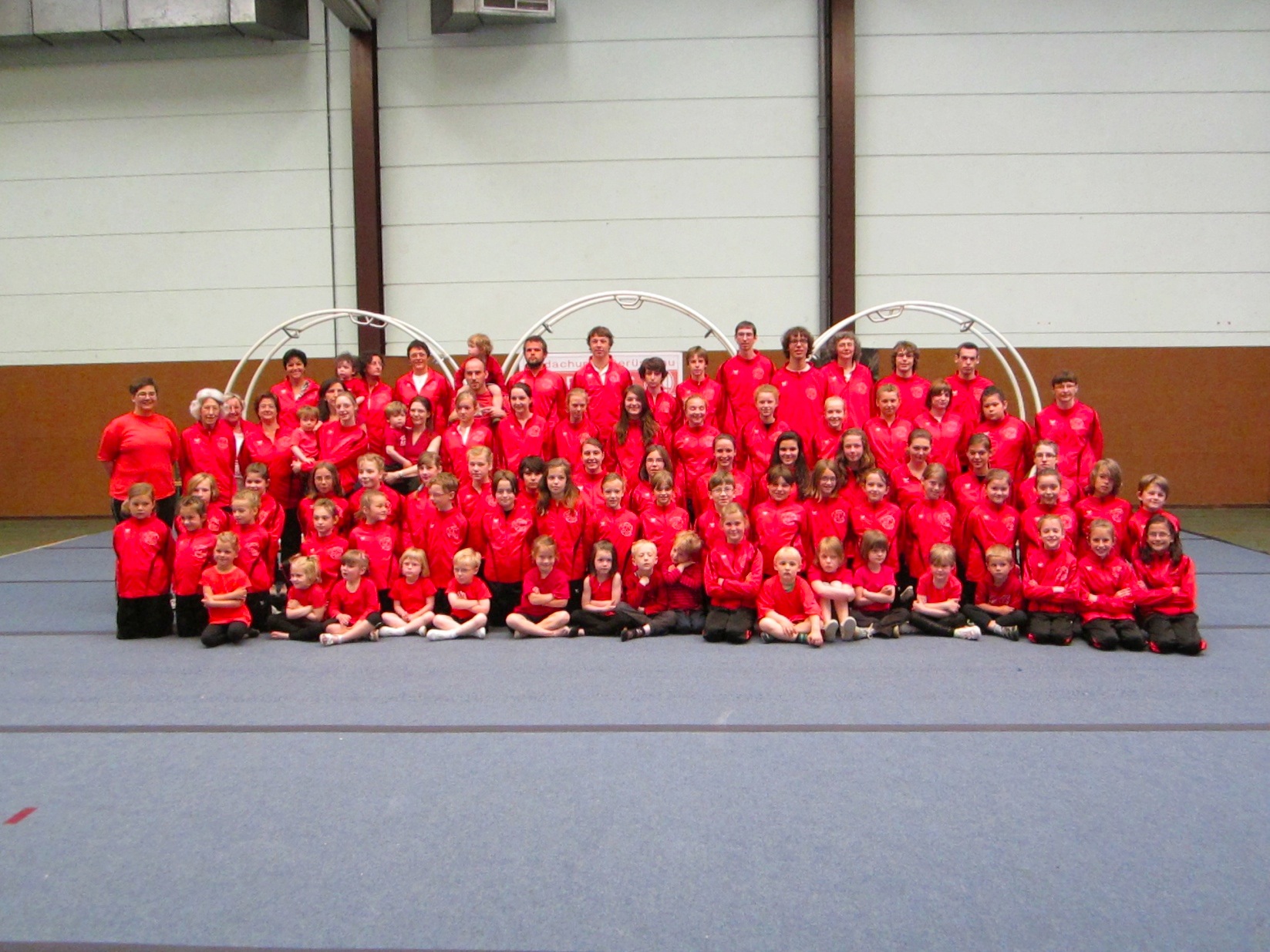 Wer sind wir ?
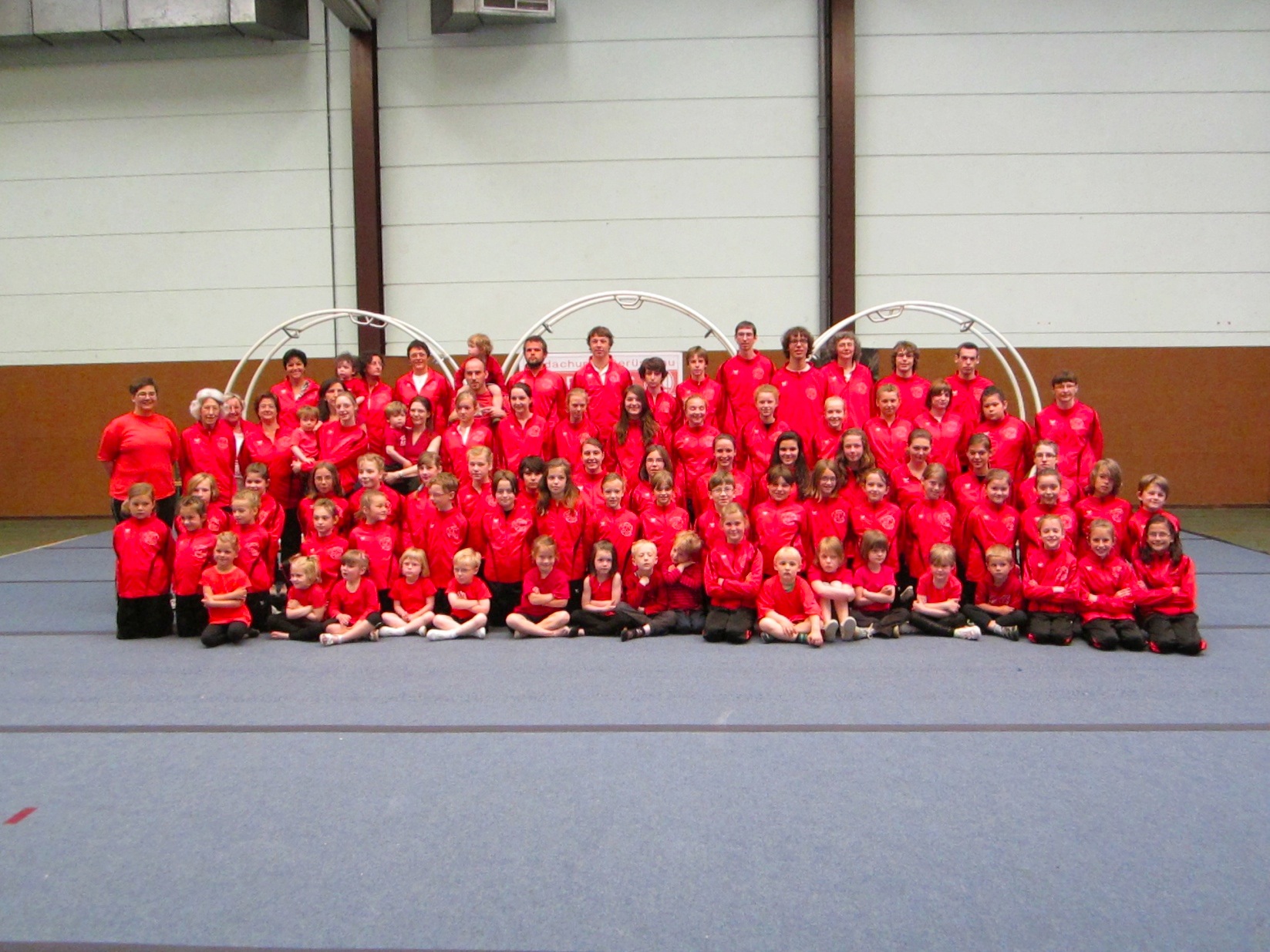 150
Über                .   
Mitglieder
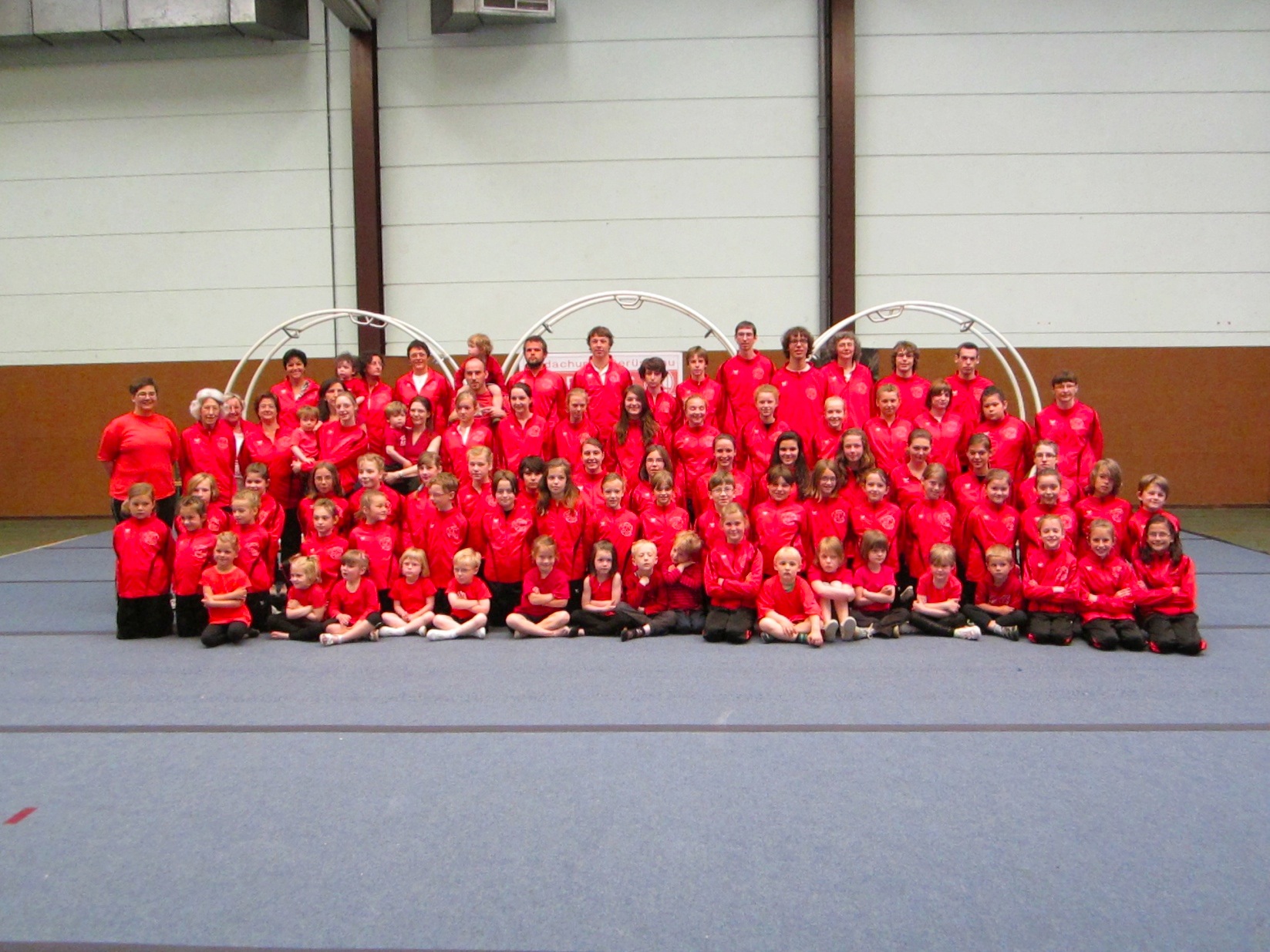 1 300
Trainingsstunden/Jahr
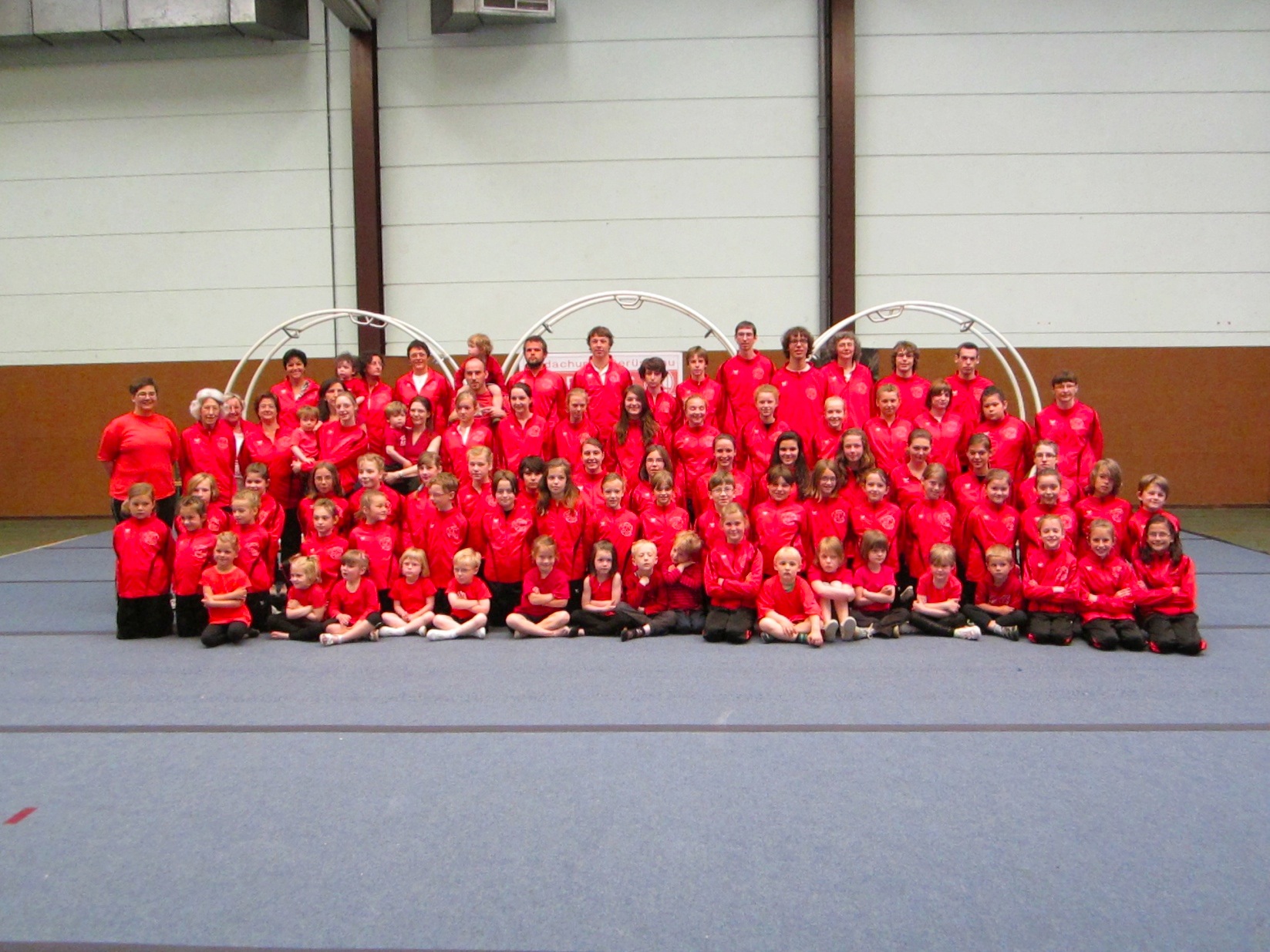 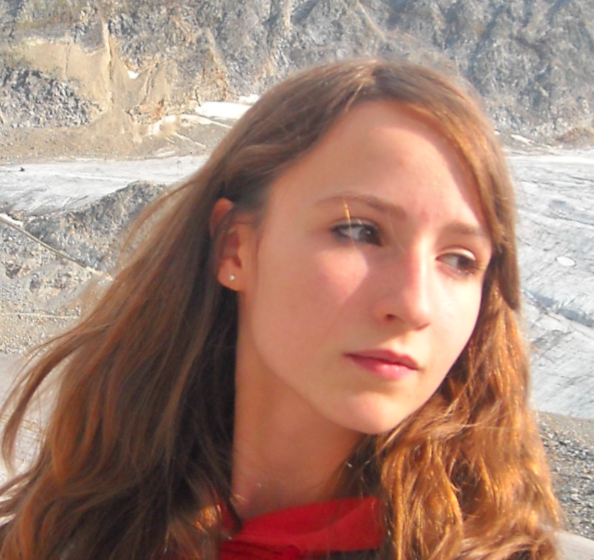 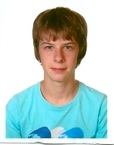 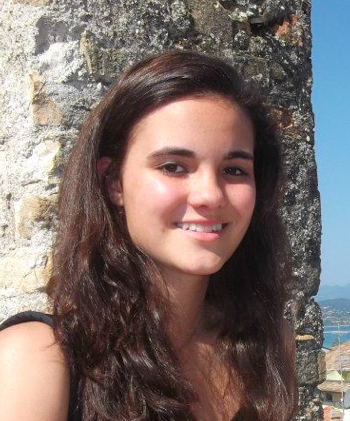 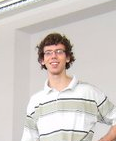 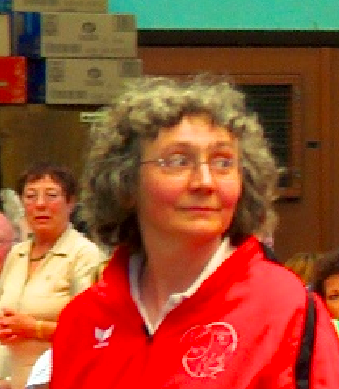 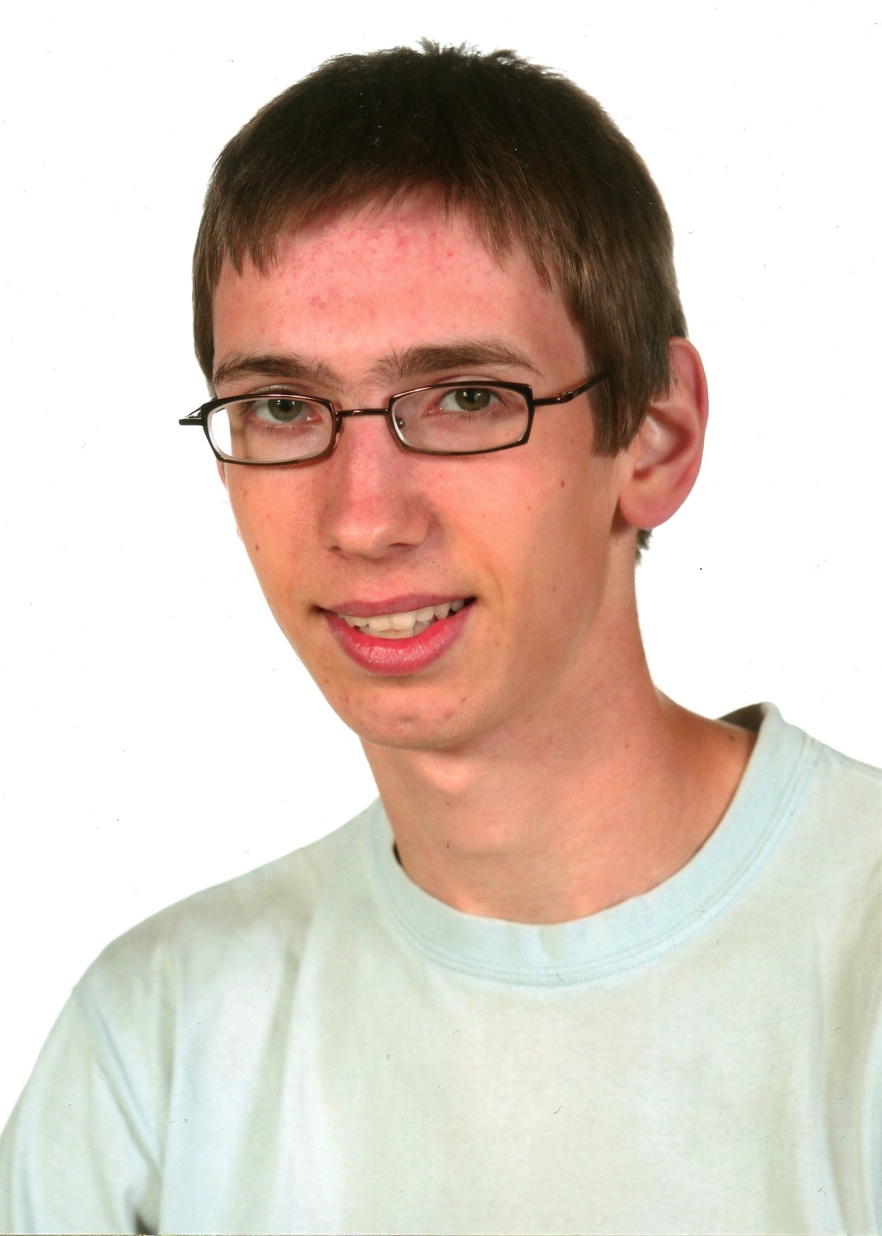 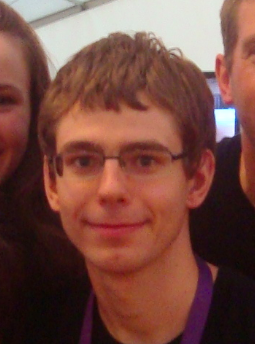 Motiviertes
TRAINERTEAM
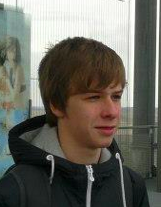 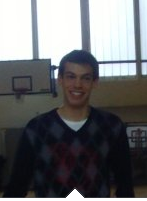 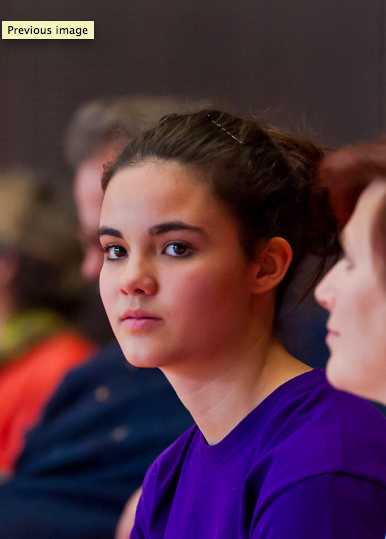 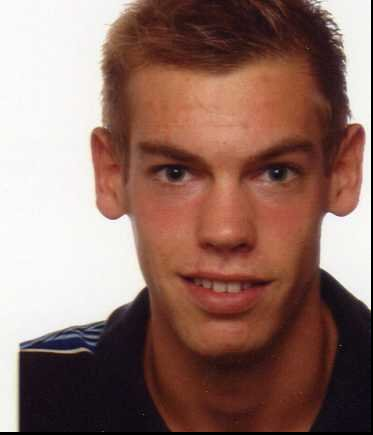 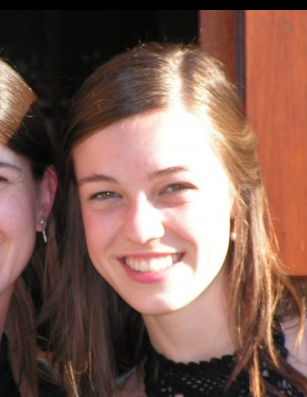 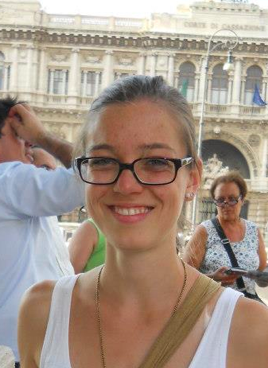 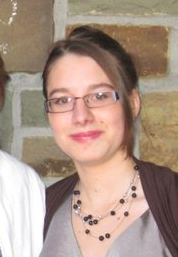 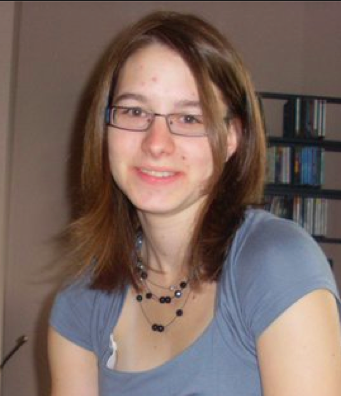 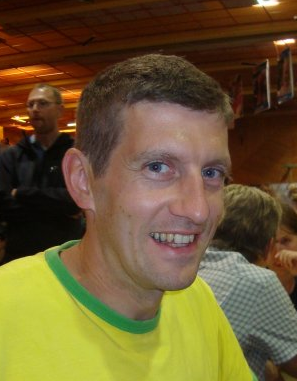 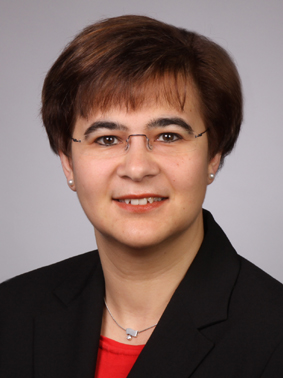 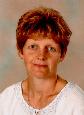 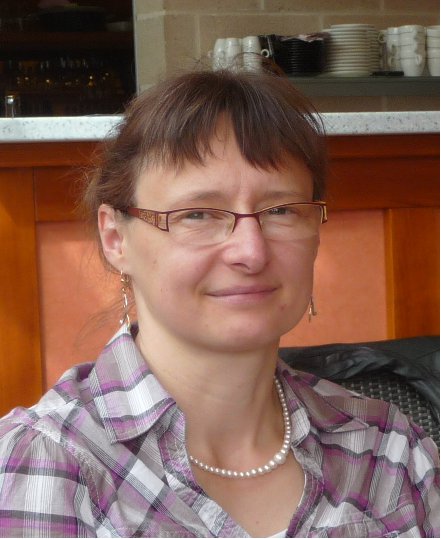 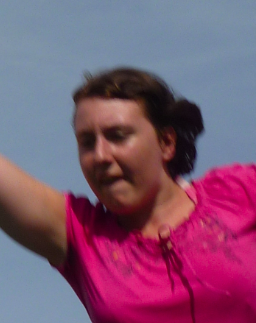 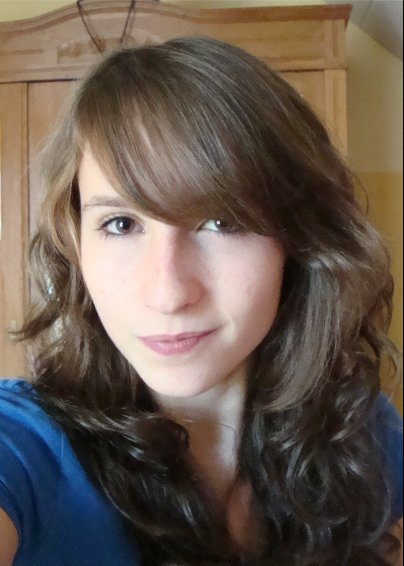 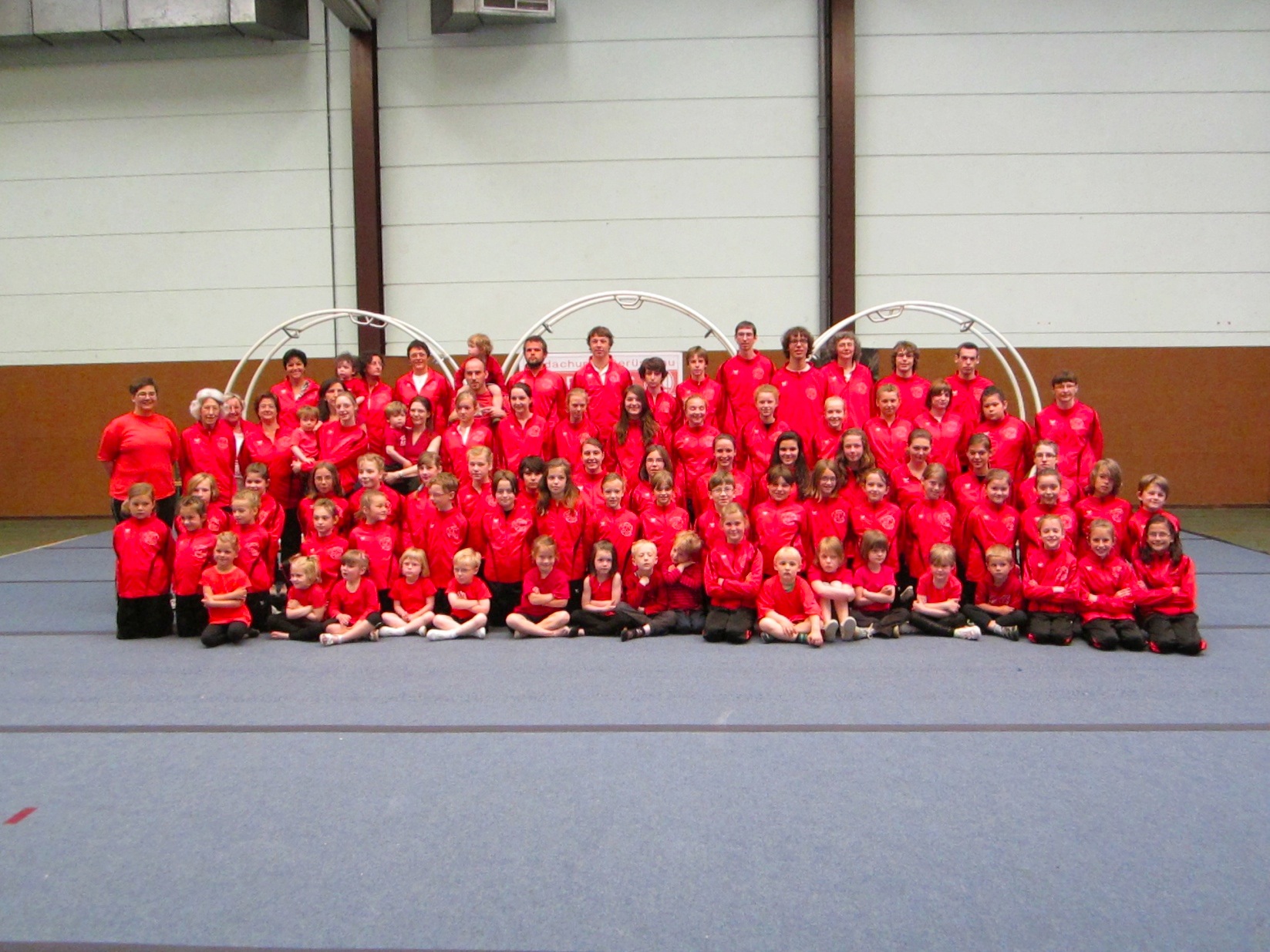 15
verschiedene Gruppen
Eltern-Kind-Turnen
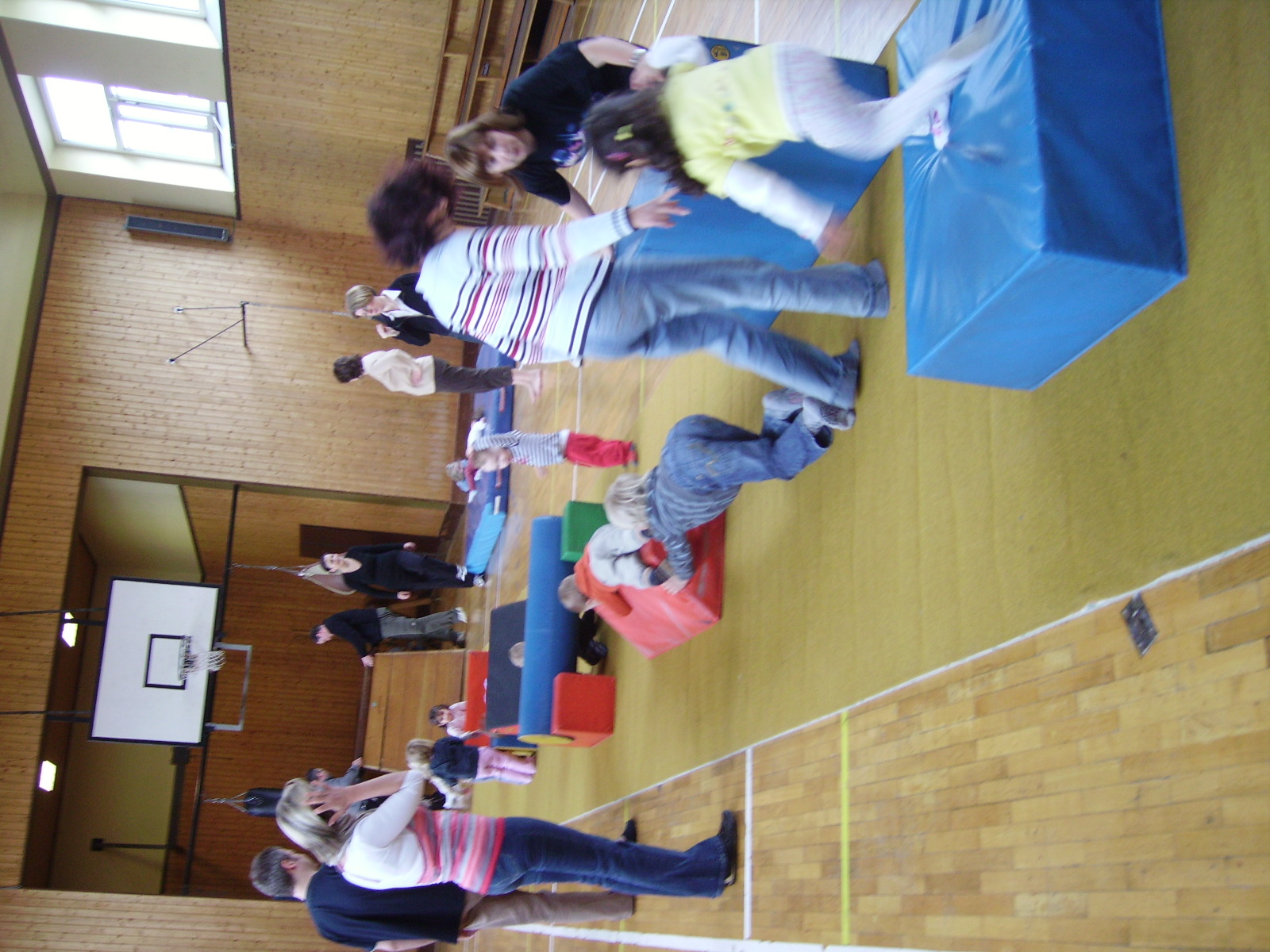 Eine Gruppe (1x wöchentlich)
Kleinkinder von 1-3 Jahren
Gemeinsam mit Mutter oder Vater
Verschiedene Spielstationen zum Klettern, Balancieren und Hüpfen laden zum Toben, Tollen und Verbessern der Motorik ein.
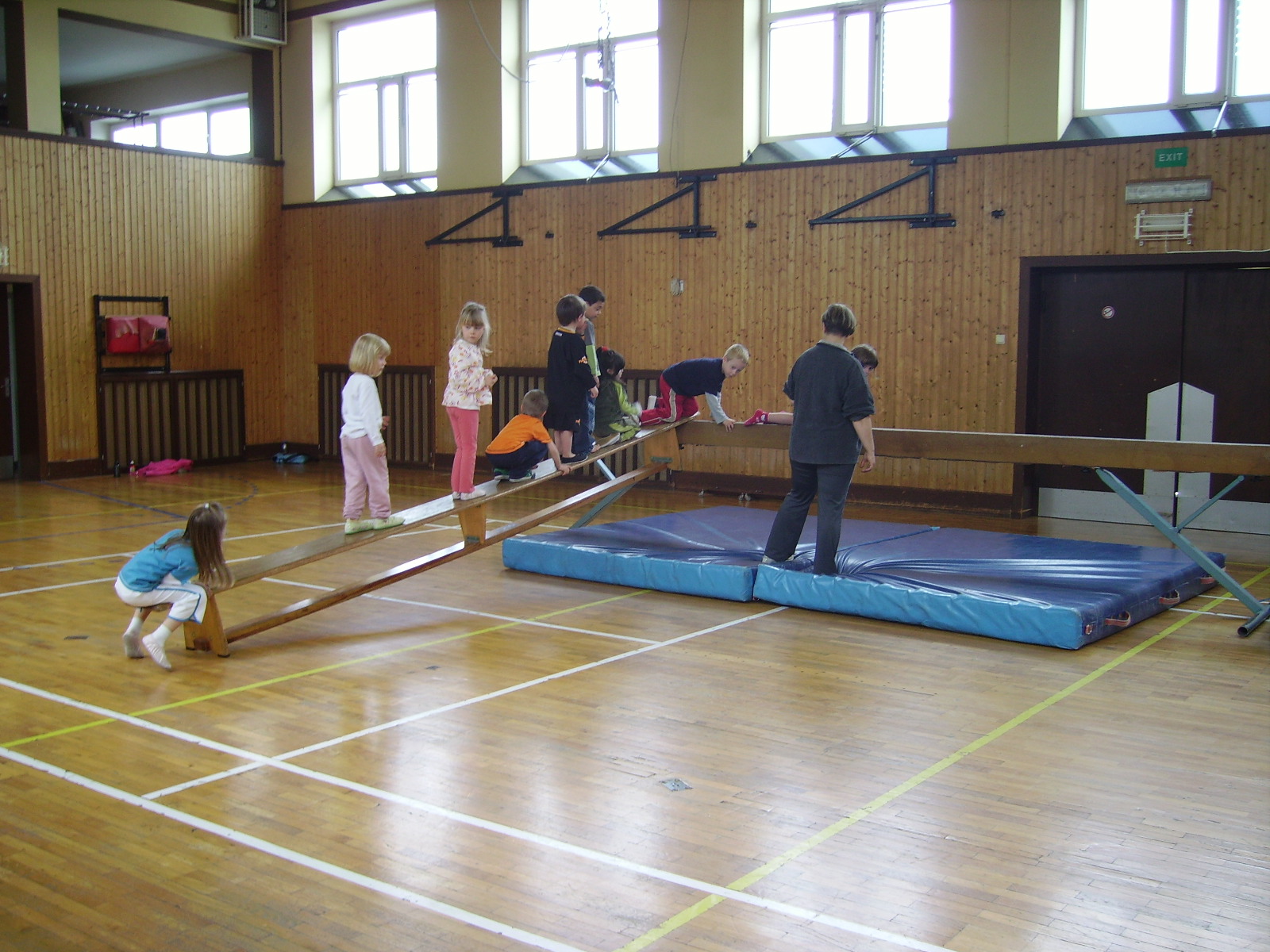 Kindergarten-Turnen
Zwei Gruppen (1x wöchentlich)
Kinder von 3-5 Jahren, ohne Eltern
Spielerisches Turnen
Spaß, Freude und der kindliche Drang nach Bewegung stehen im Vordergrund
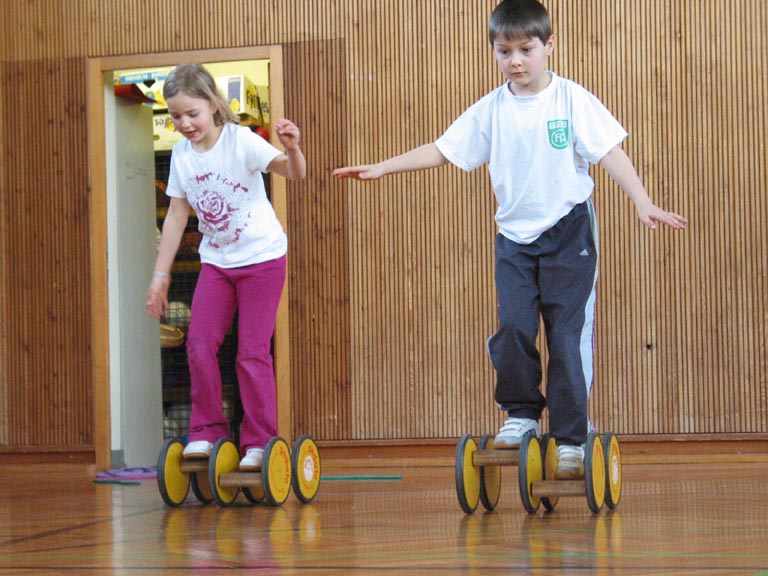 Freizeitsport
Eine Gruppe (1x wöchentlich)
Kinder ab 6 Jahre
Nicht nur turnen
Vielfältige Bewegungsangebote
Spaß und Freude an der Bewegung
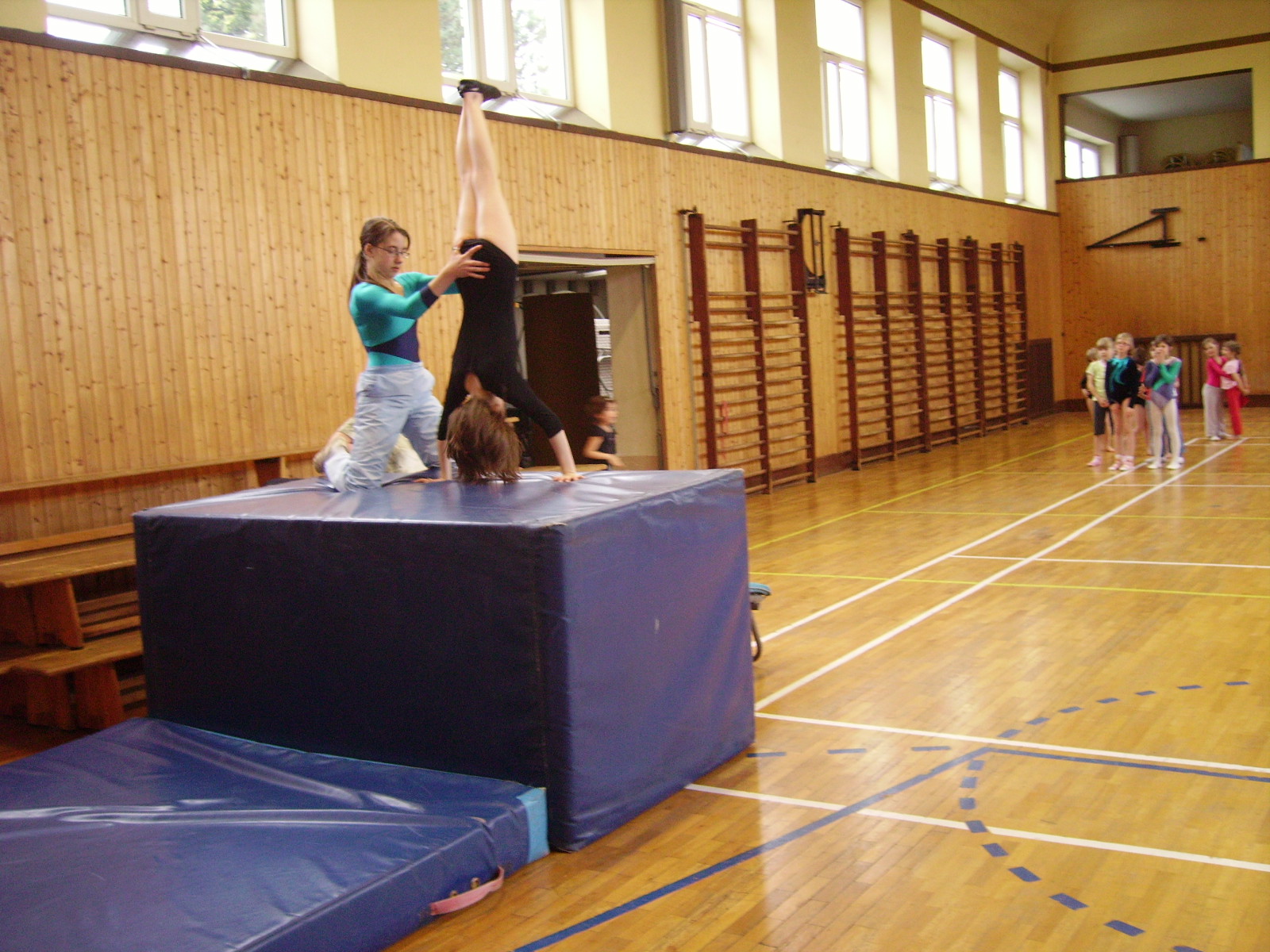 Turnen für Anfänger
Eine Gruppe (1x wöchentlich)
Jungen und Mädchen ab 6 Jahre
Basis Übungen an allen Geräten
Laufen,  Springen,  Stützen,  Balancieren
Teilnahme an kleinen Meisterschaften
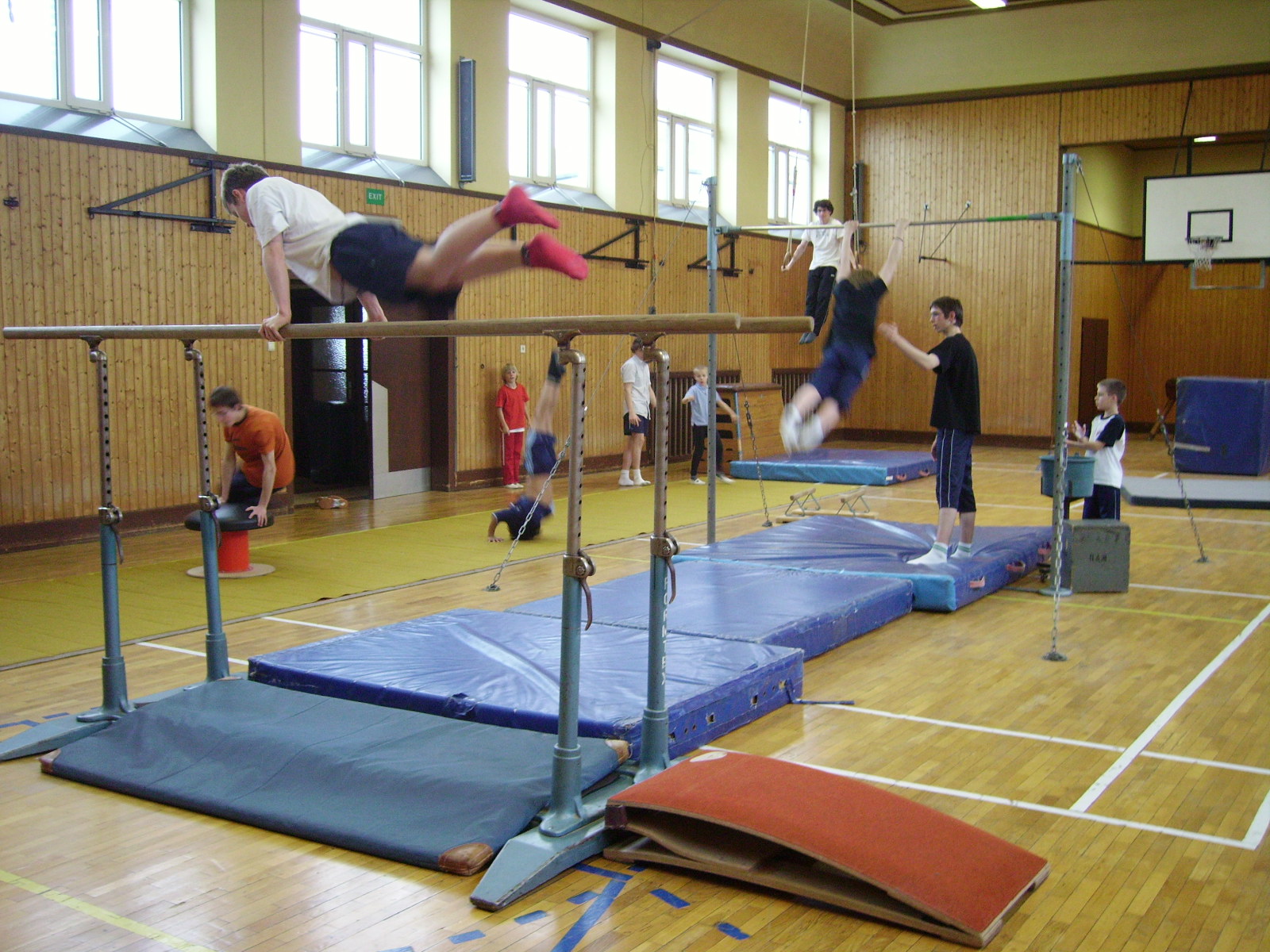 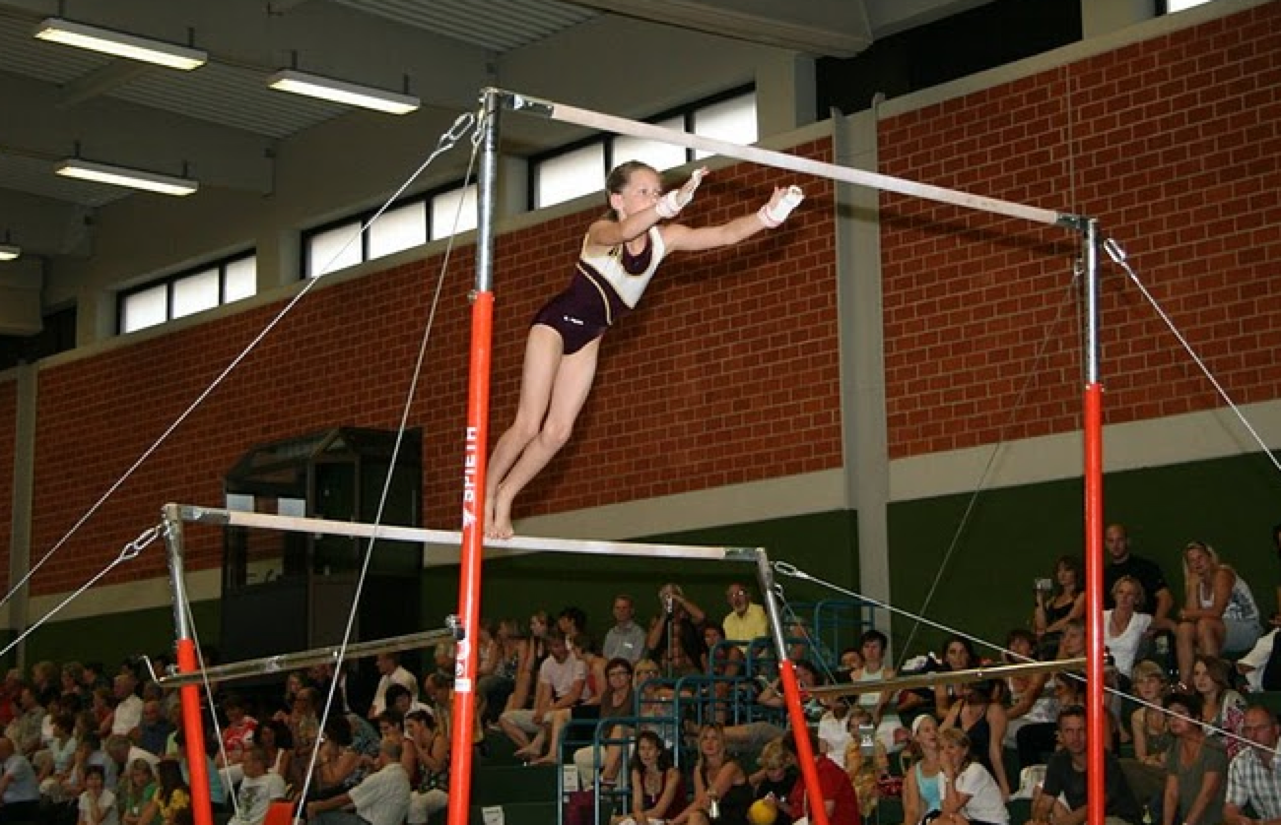 Mädchenturnen
3 Gruppen auf verschiedenen Niveaus
Bis zu 5 Stunden Training wöchentlich
Teilnahme an Offiziellen-Meisterschaften (VdT-Meisterschaft, Walloniemeisterschaft, ...)
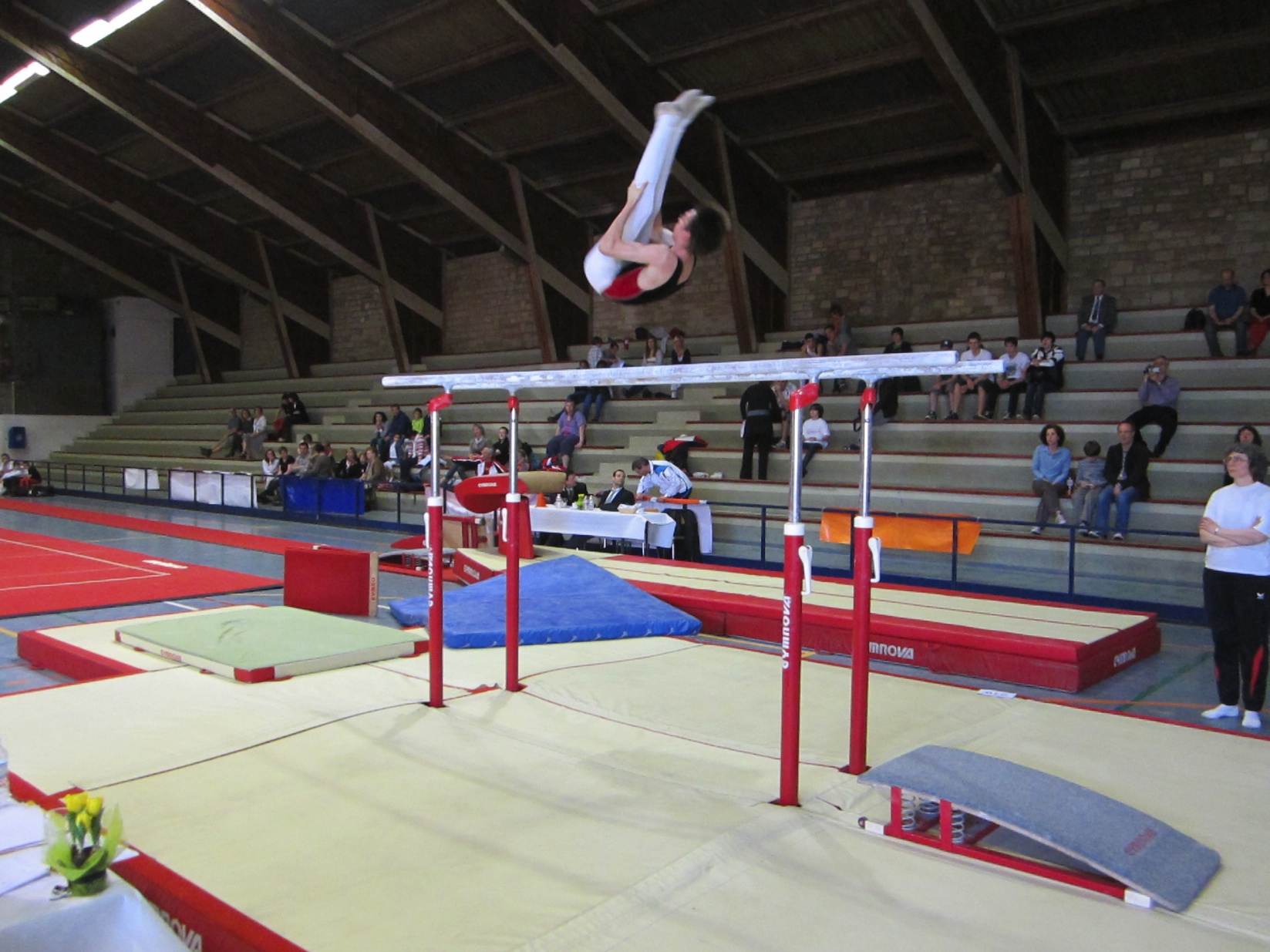 Jungenturnen
3 Gruppen auf verschiedenen Niveaus
Bis zu 5 Stunden Training wöchentlich
Teilnahme an Offiziellen-Meisterschaften (VdT-Meisterschaft, Walloniemeisterschaft, ...)
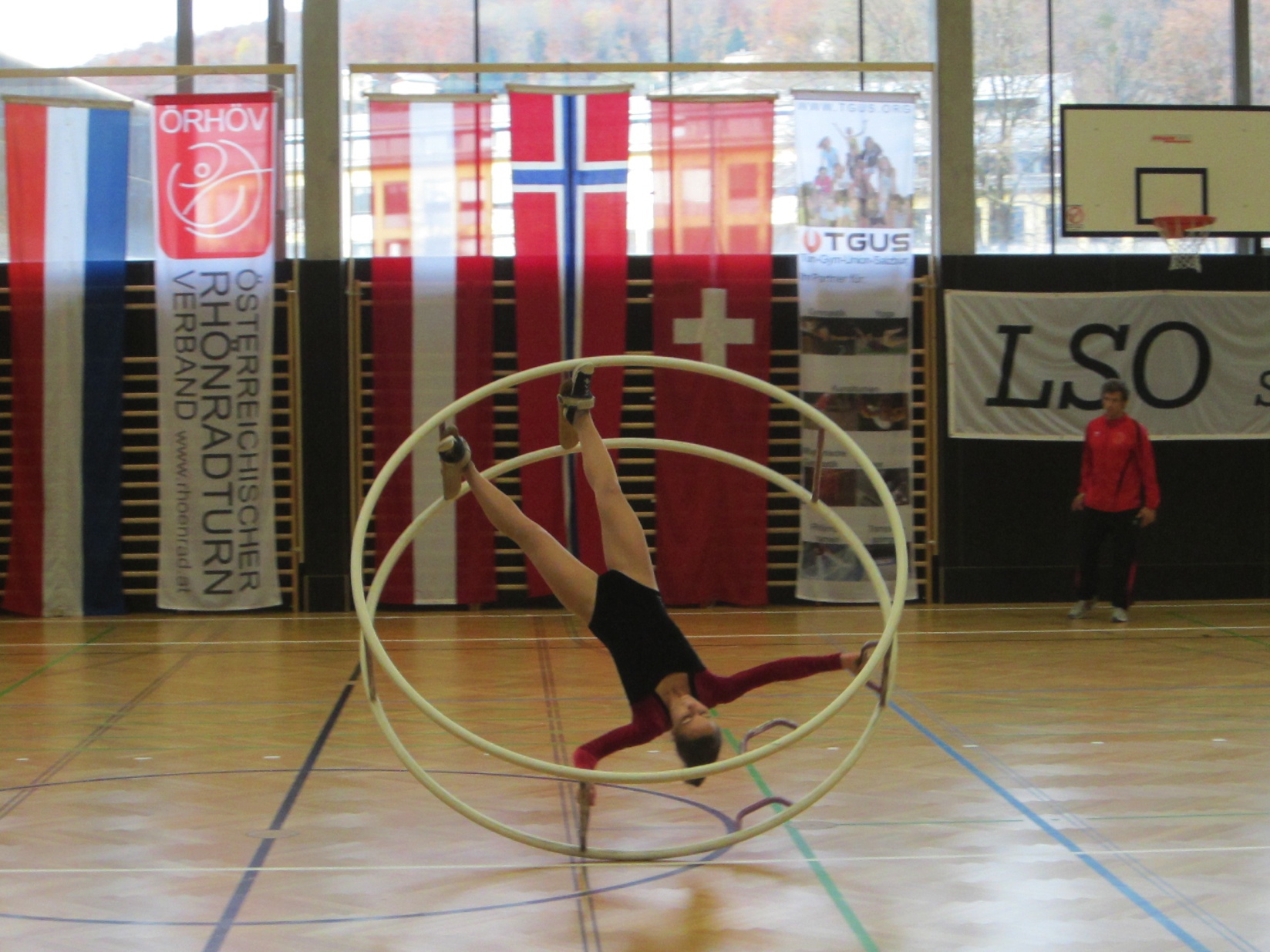 Rhönradturnen
Training in der Sporthalle Stockbergerweg
3 Gruppen auf verschiedenen Niveaus
Vom Anfänger bis zum Medaillengewinner bei Weltmeisterschaften
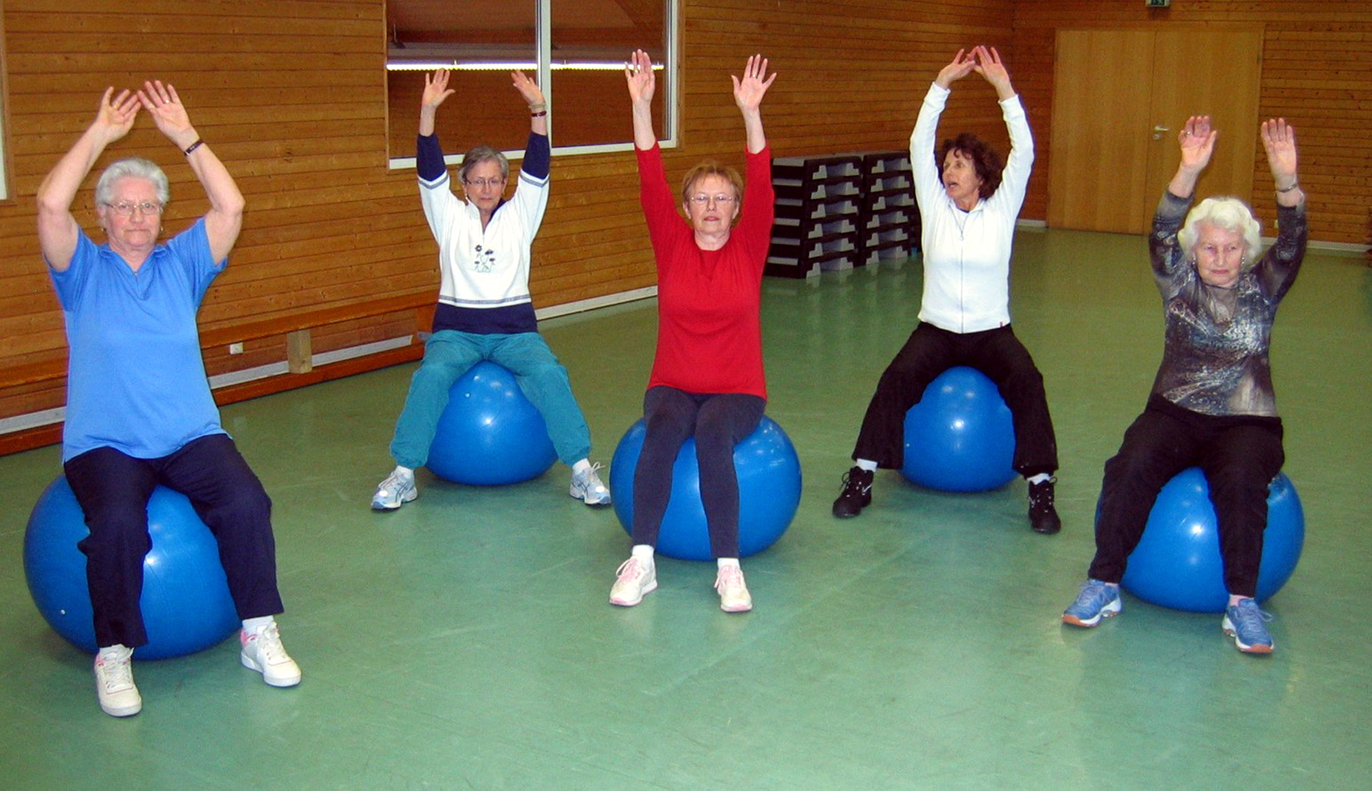 Damengymnastik
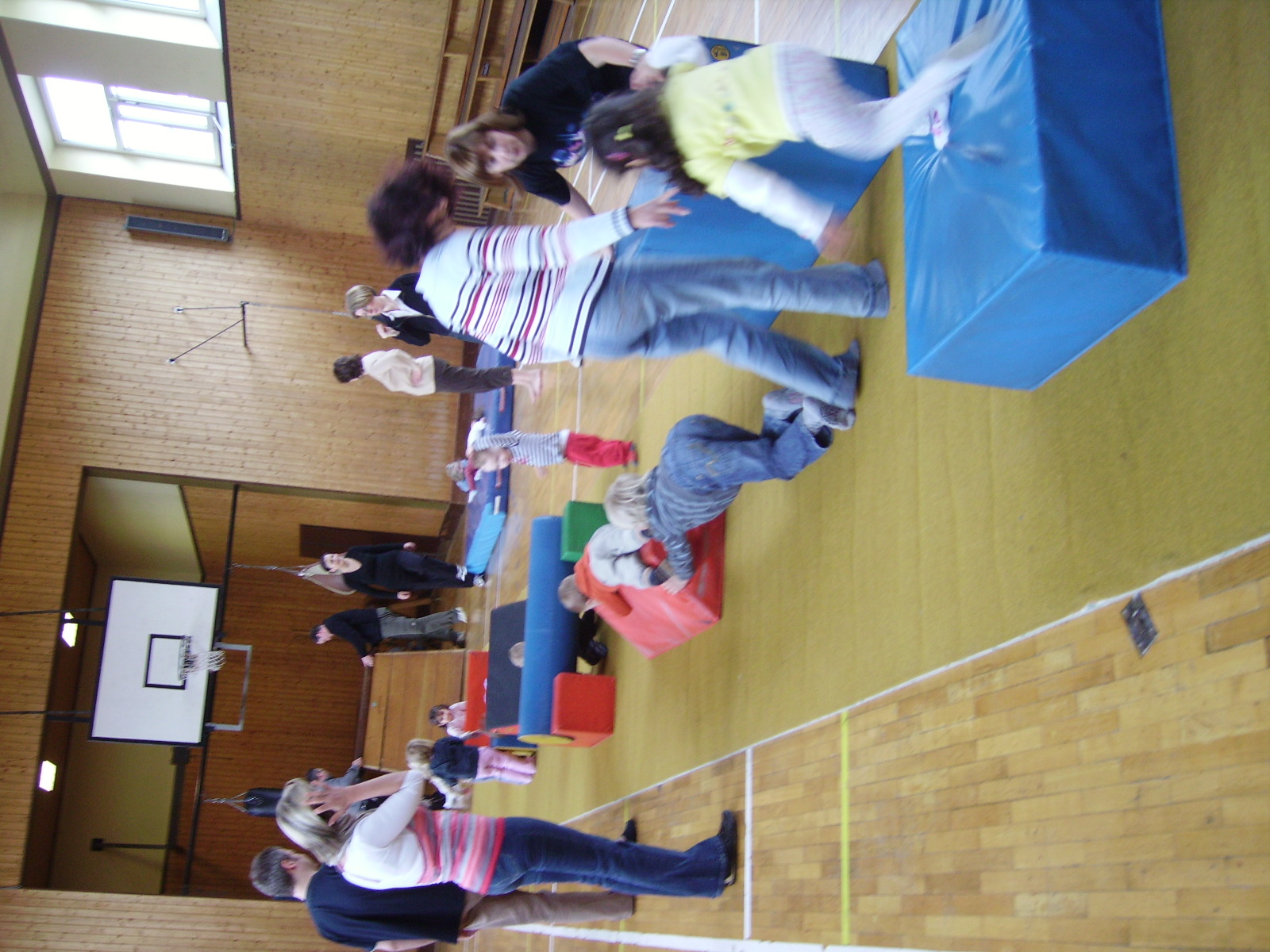 Eine Gruppe (1x wöchentlich)
Für jedes Alter
Fit bleiben steht im Vordergrund
Älteste Teilnehmerin ist momentan 79
Vom Kleinkind ab einem Jahr, bis zum Senior von 79 ist für jeden etwas dabei.
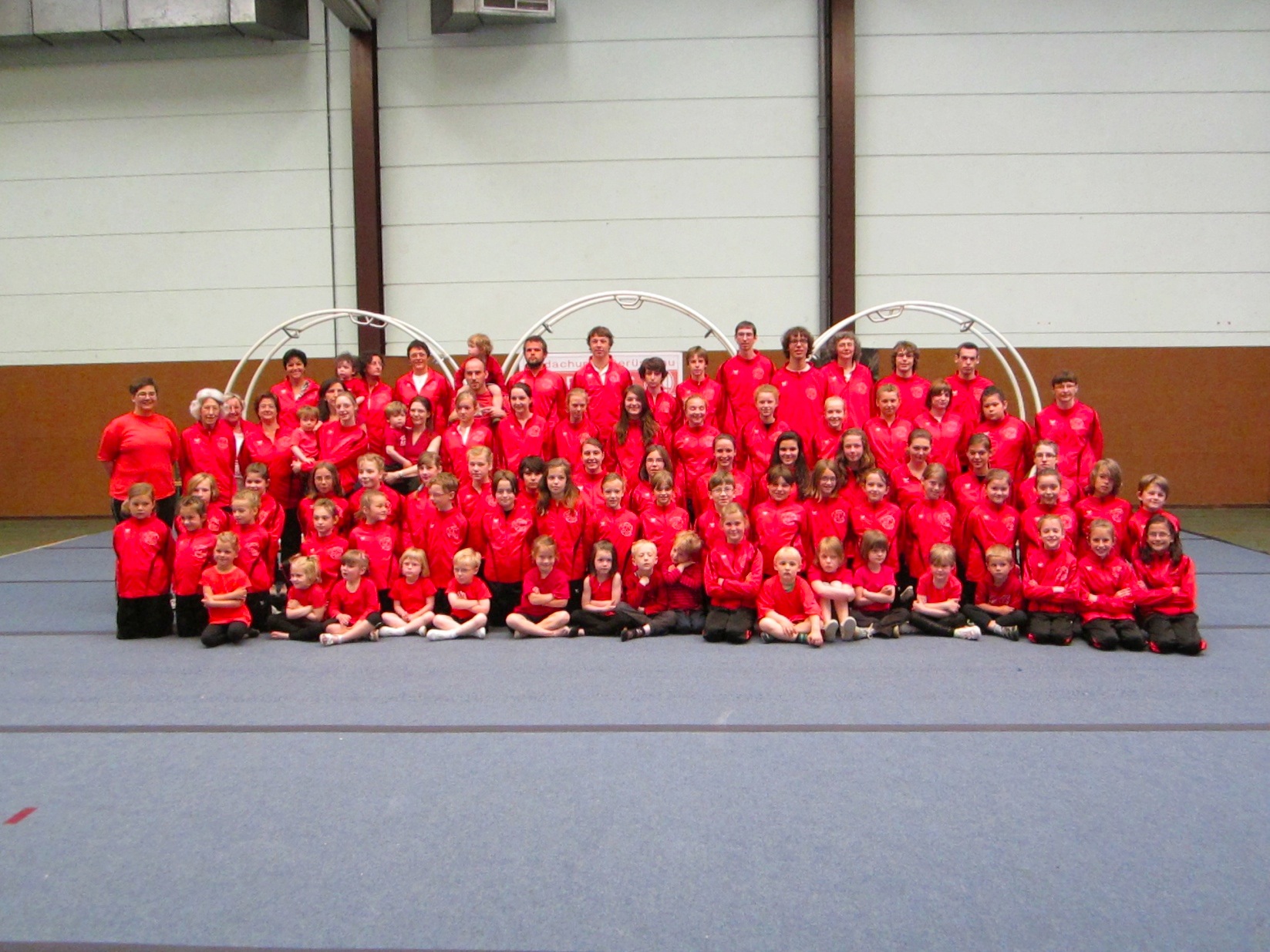 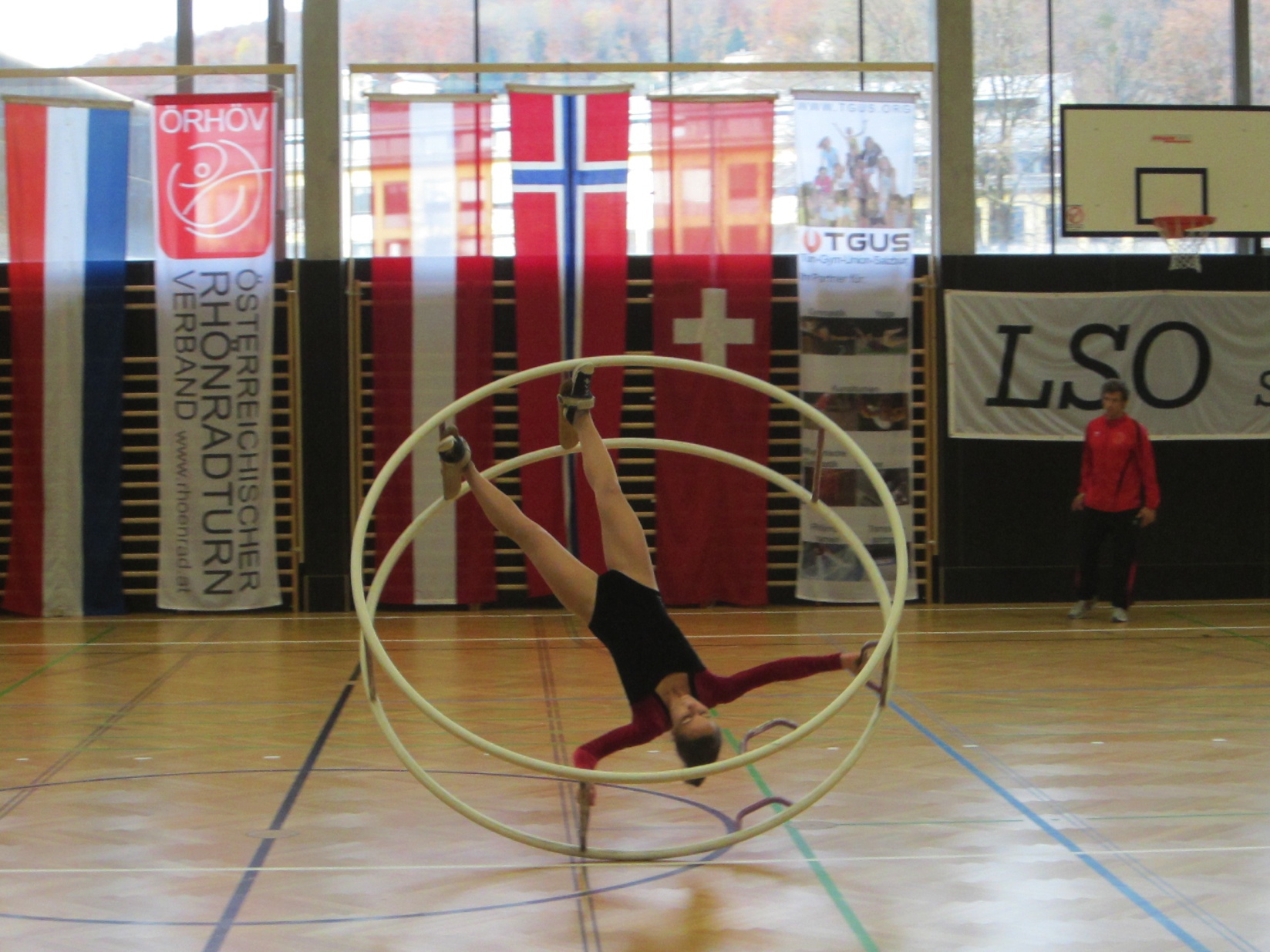 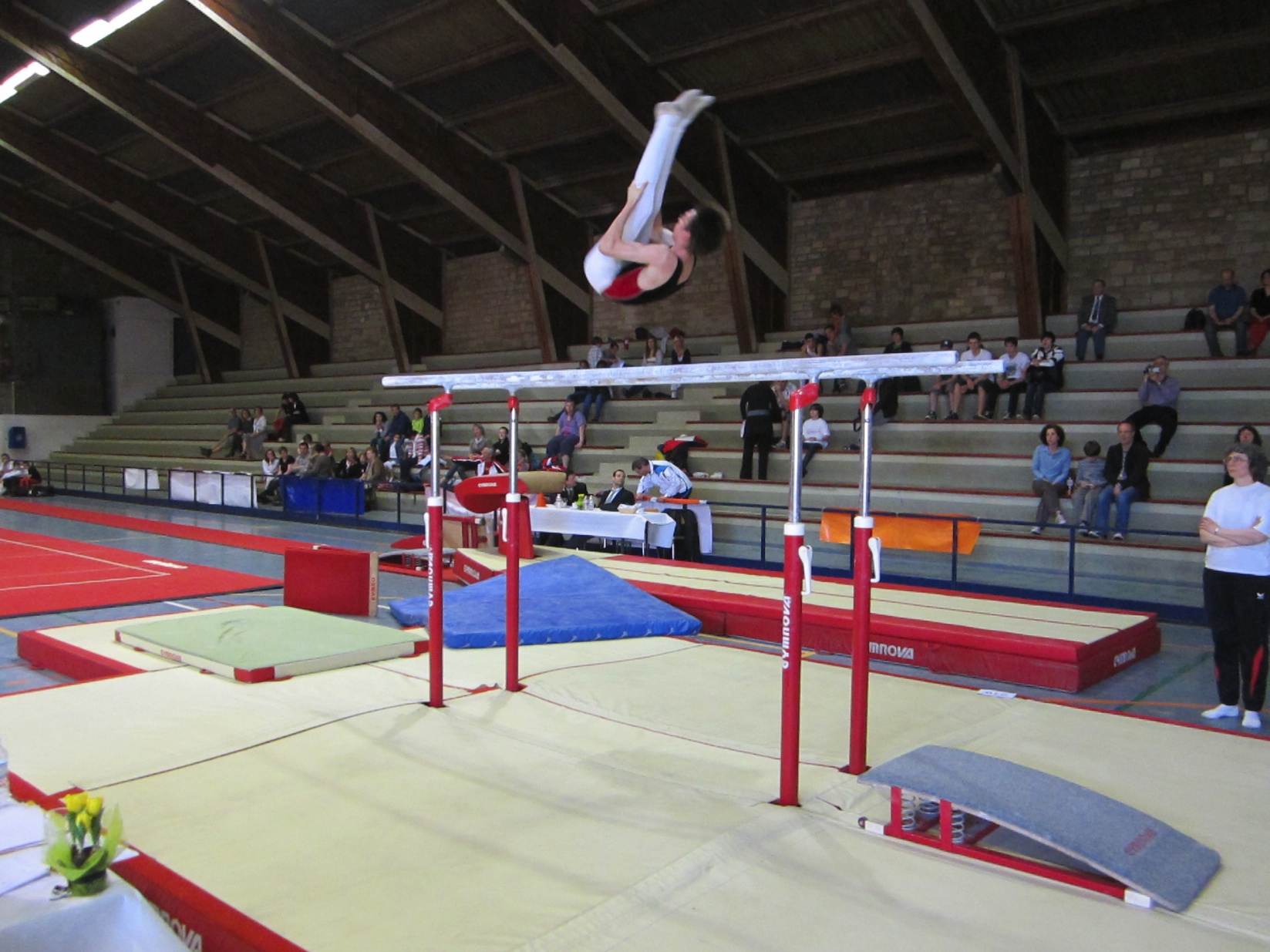 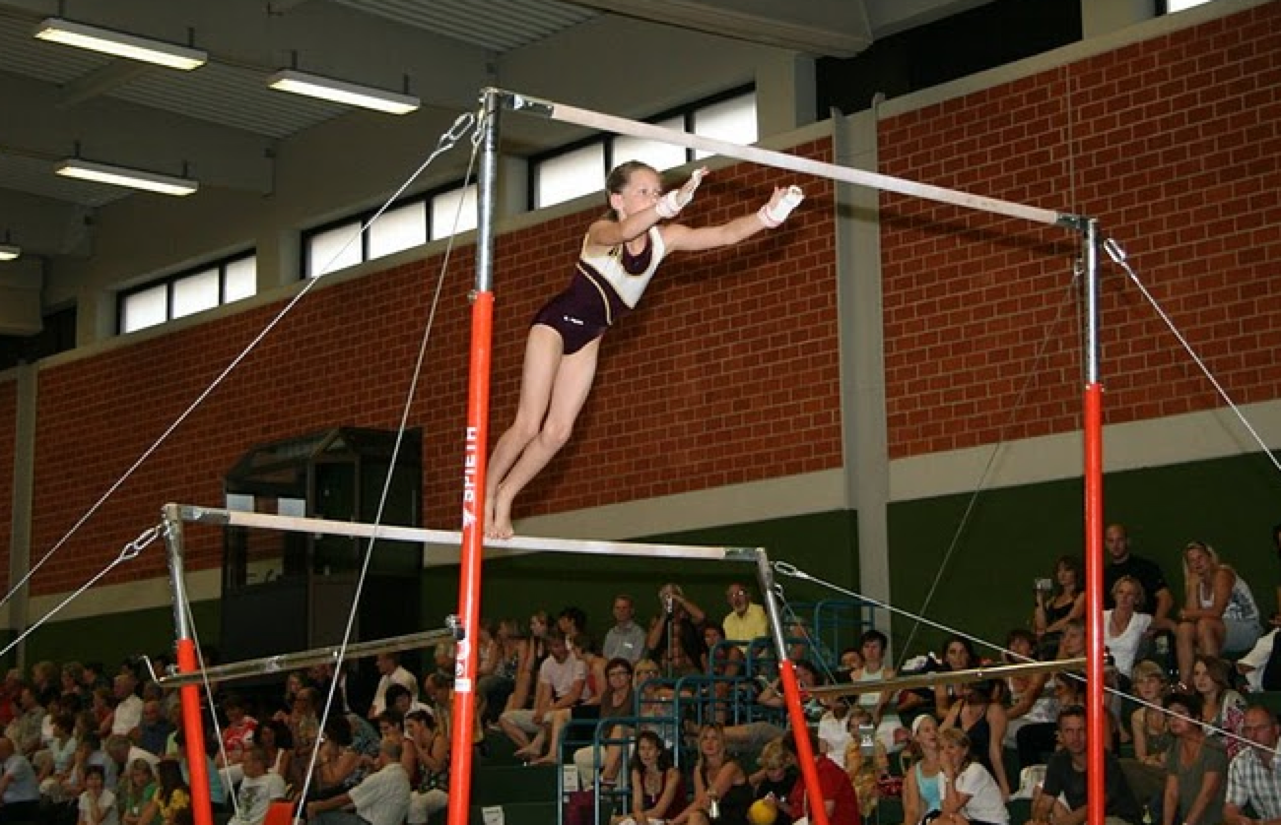 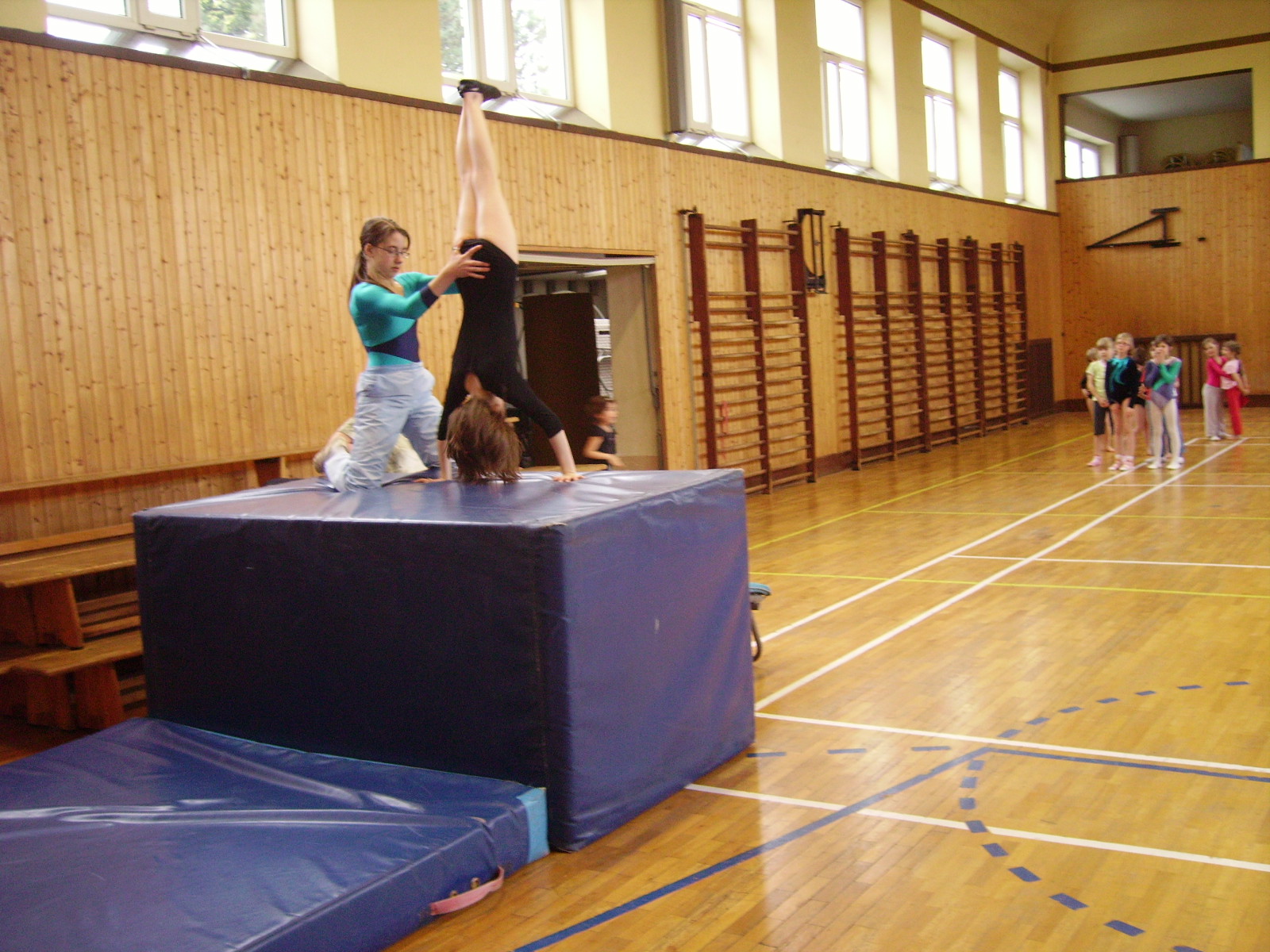 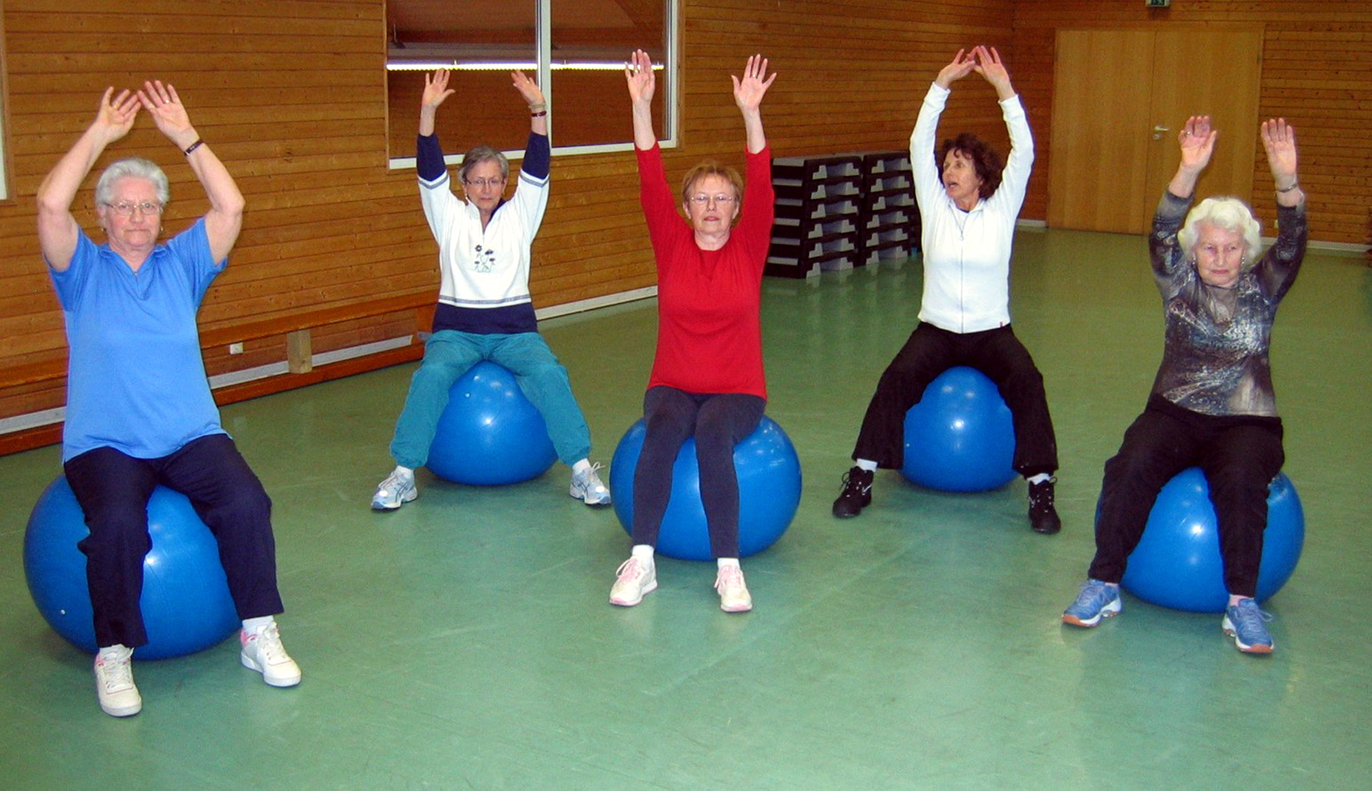 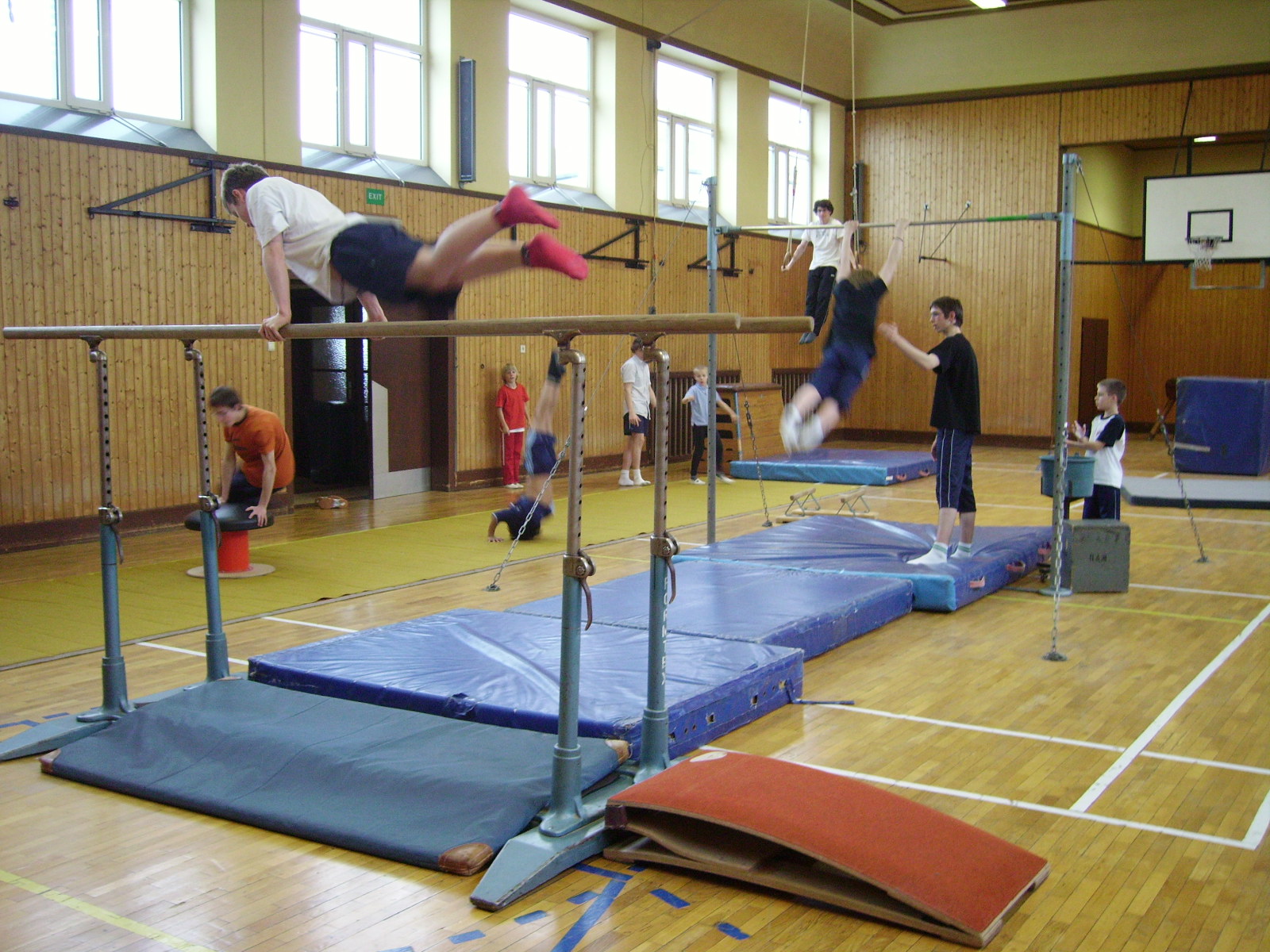 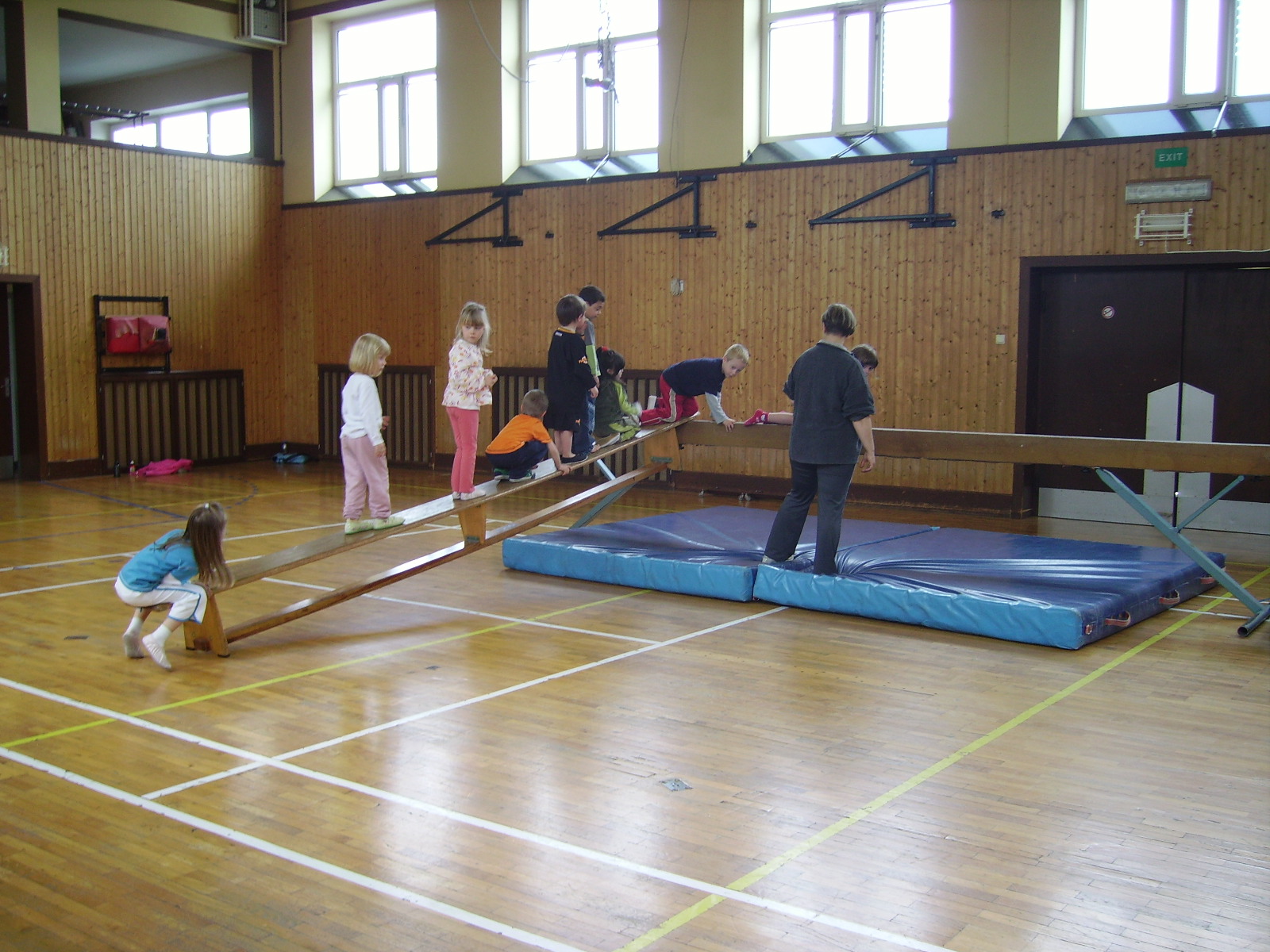 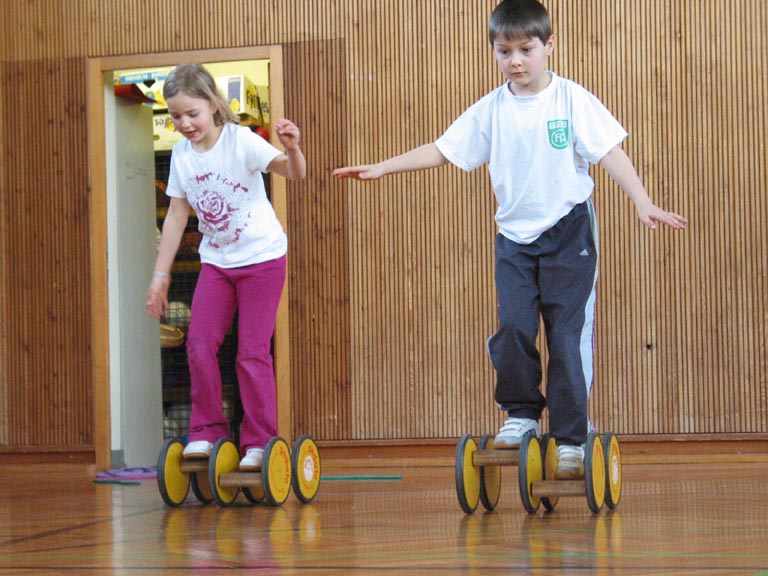 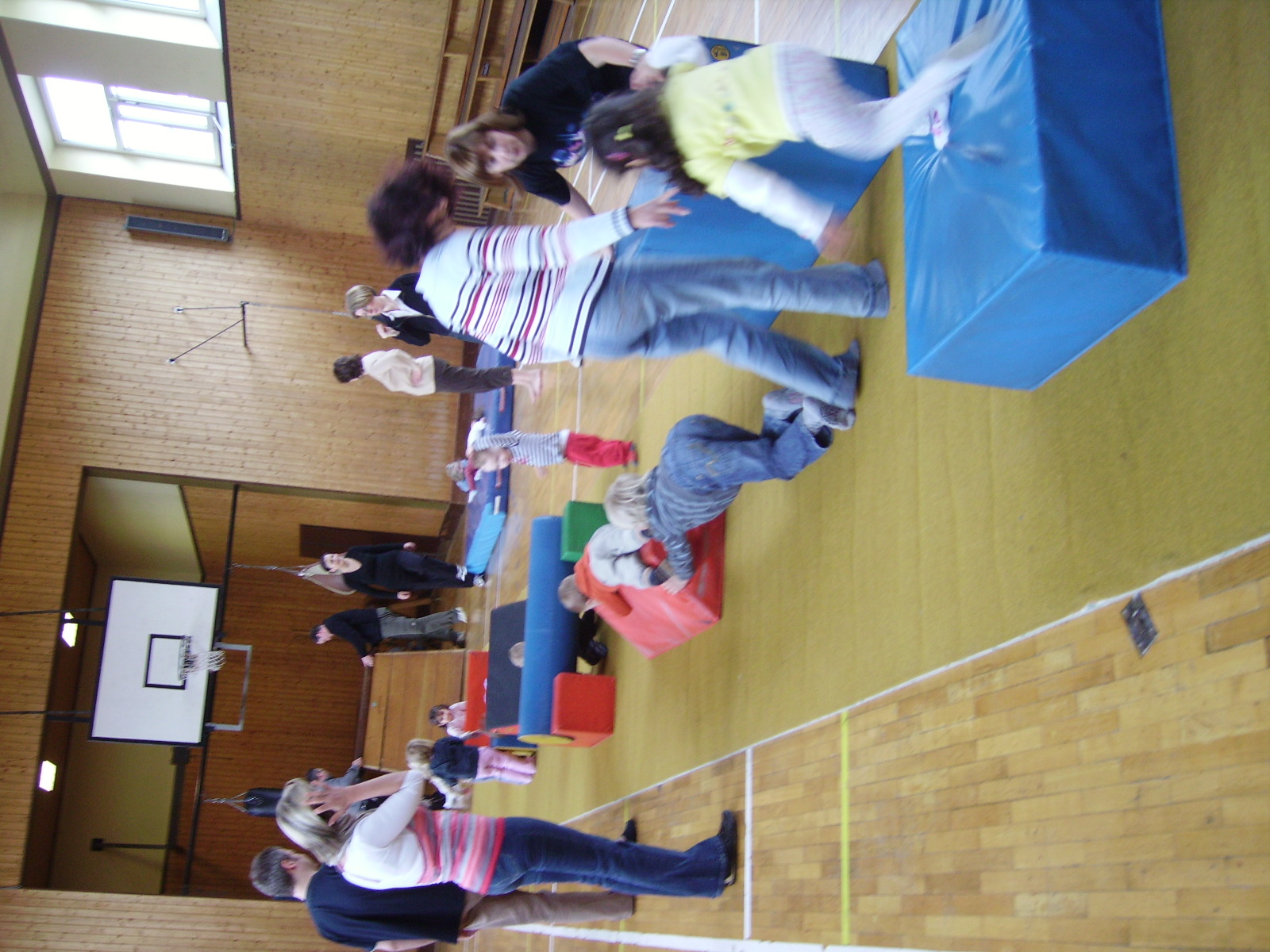 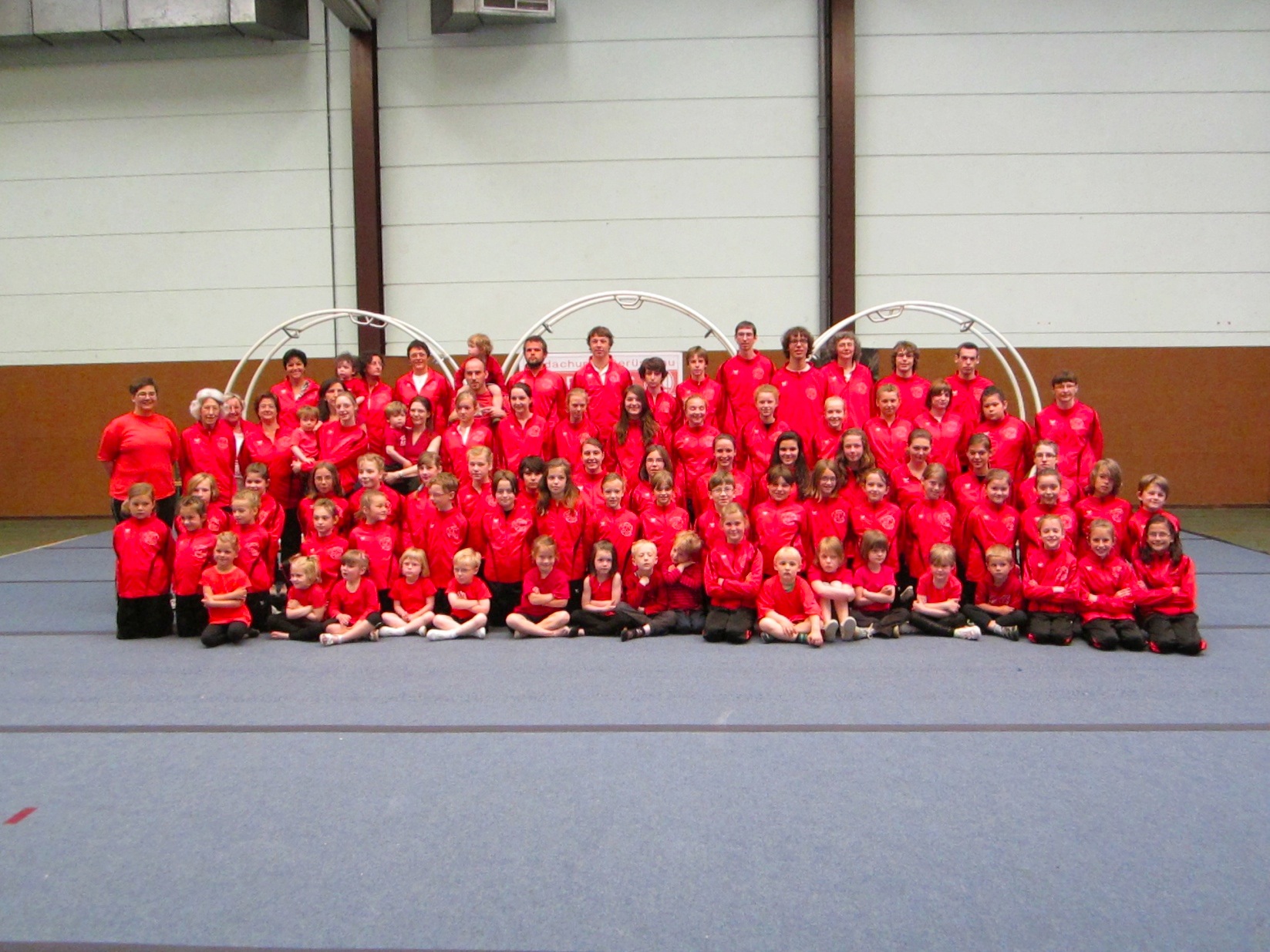 Größte Erfolge
Jungen
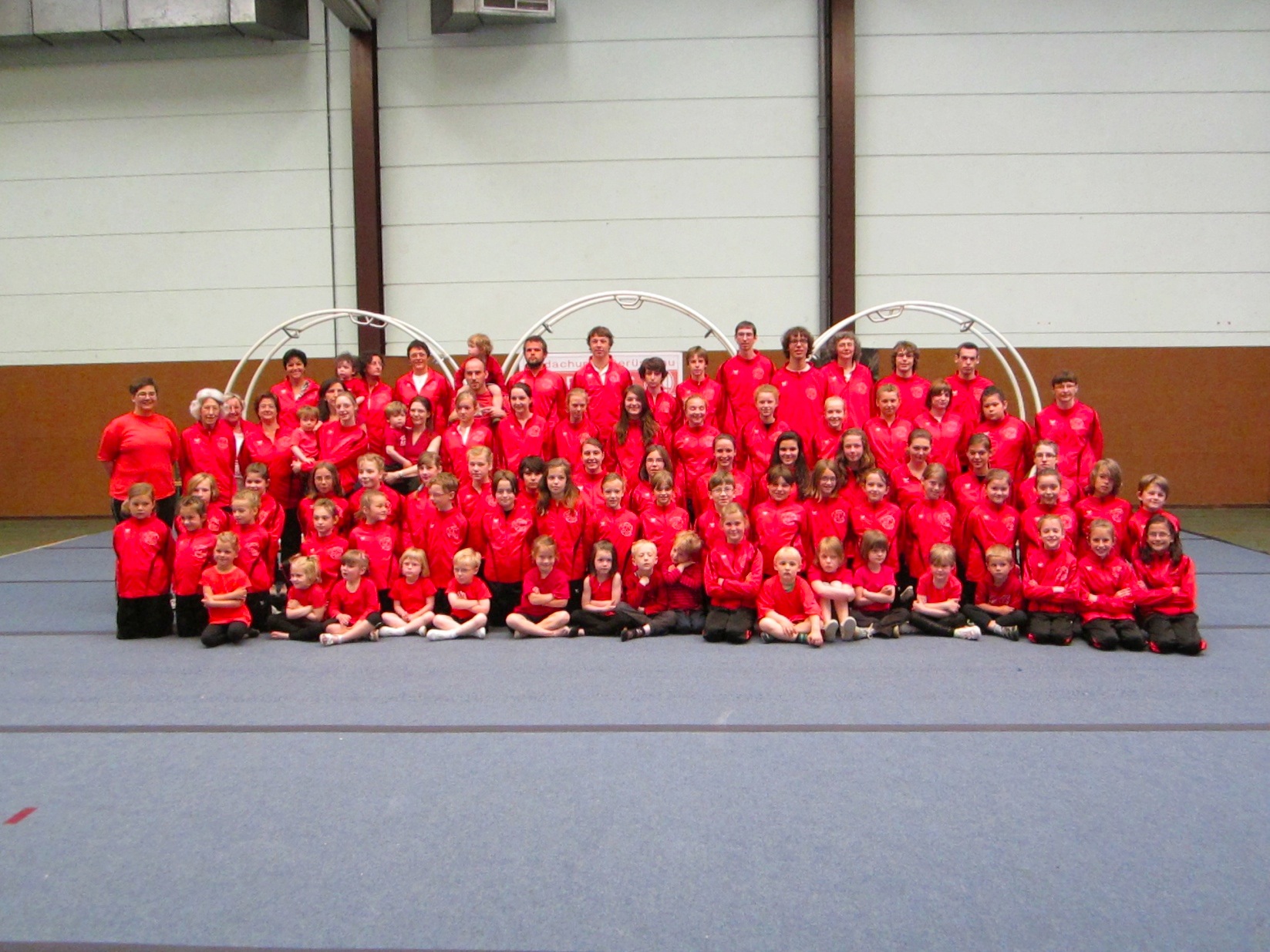 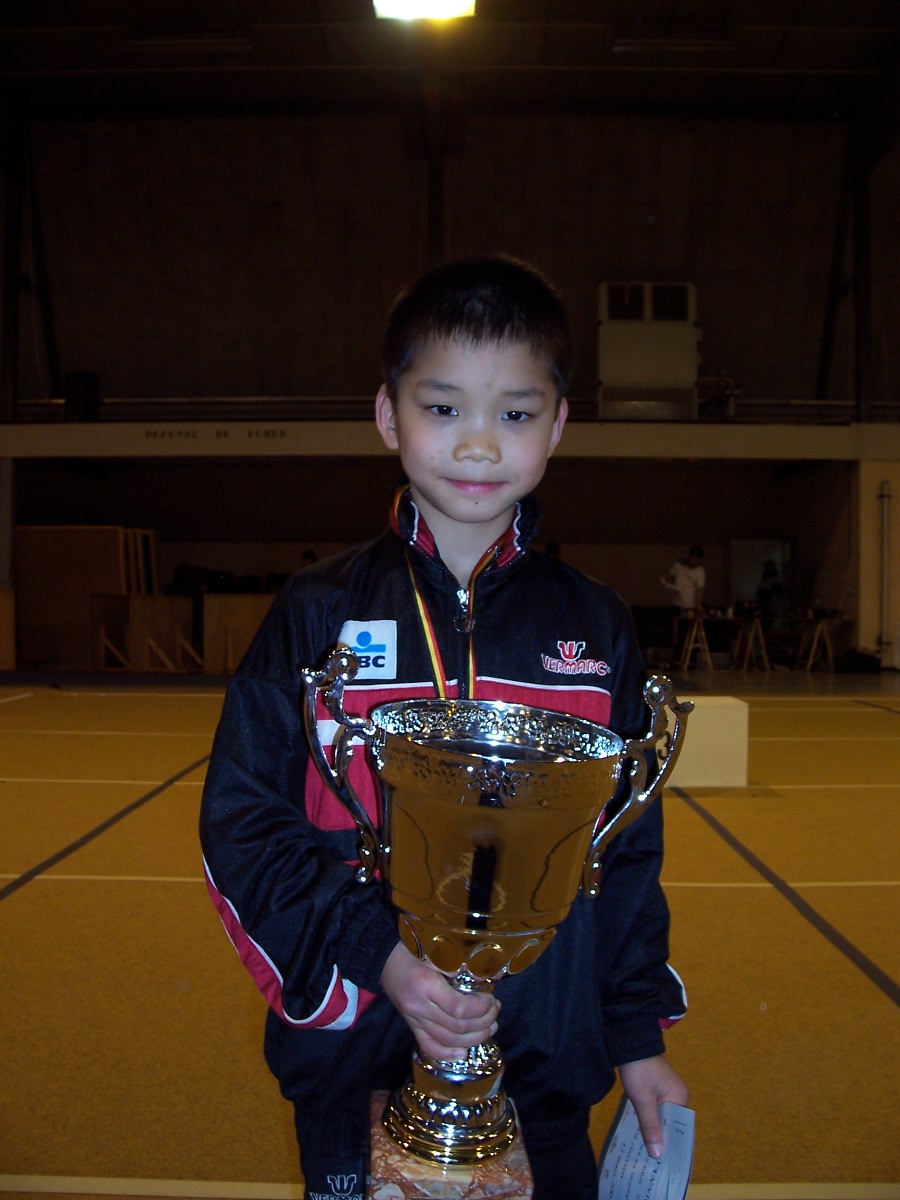 Seit 1993 :

72 VdT-Meistertitel
25 Walloniemeistertitel
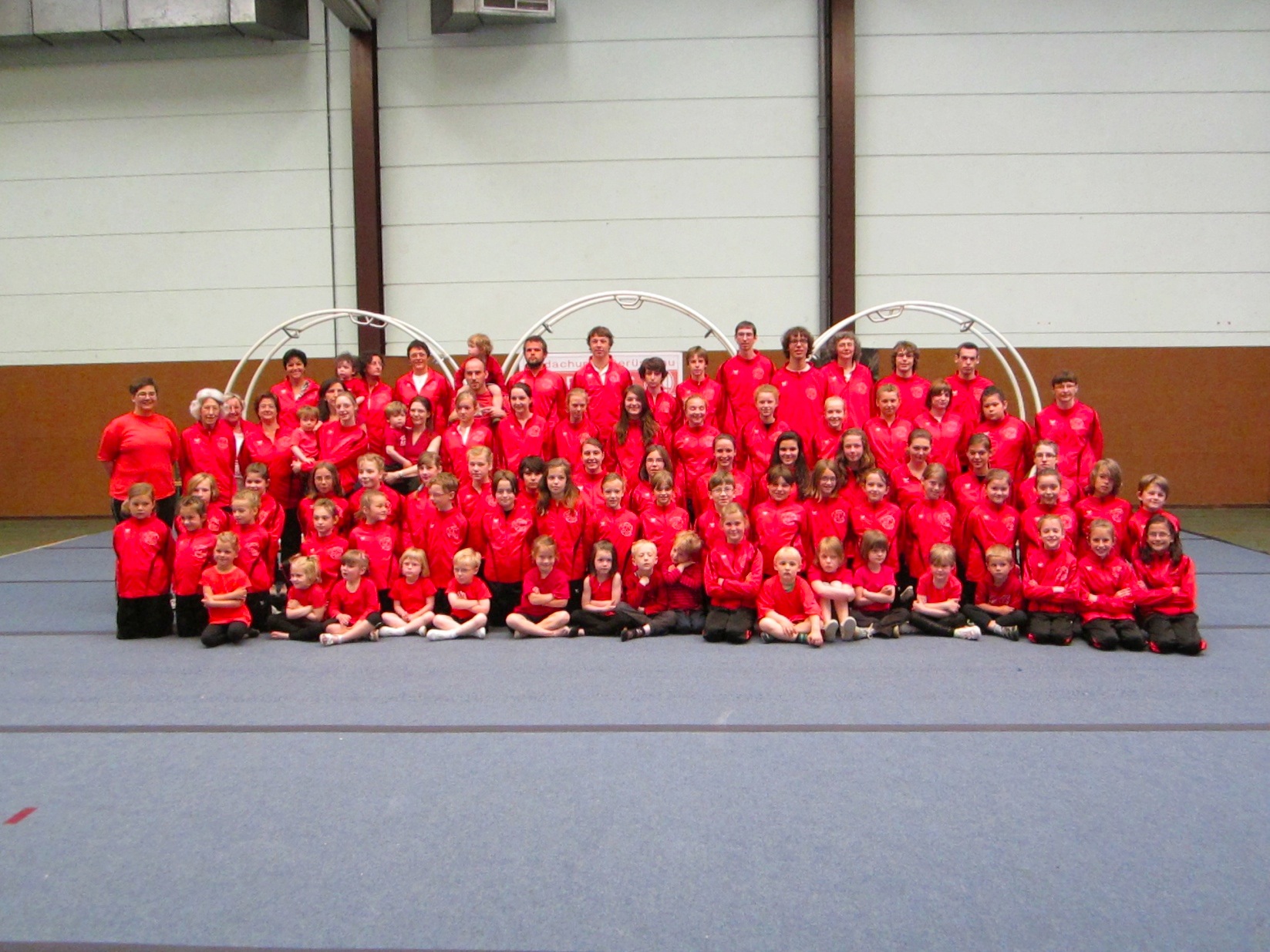 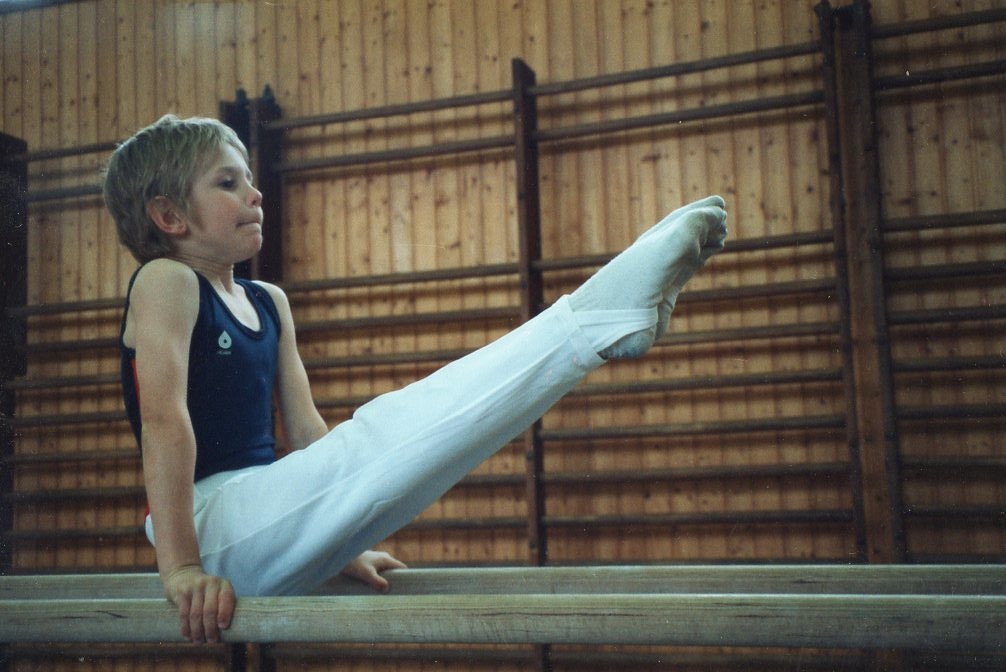 Momentan Turner in den Divisionen 3, 4 und 5

Seit 2007 nicht mehr in Division 2
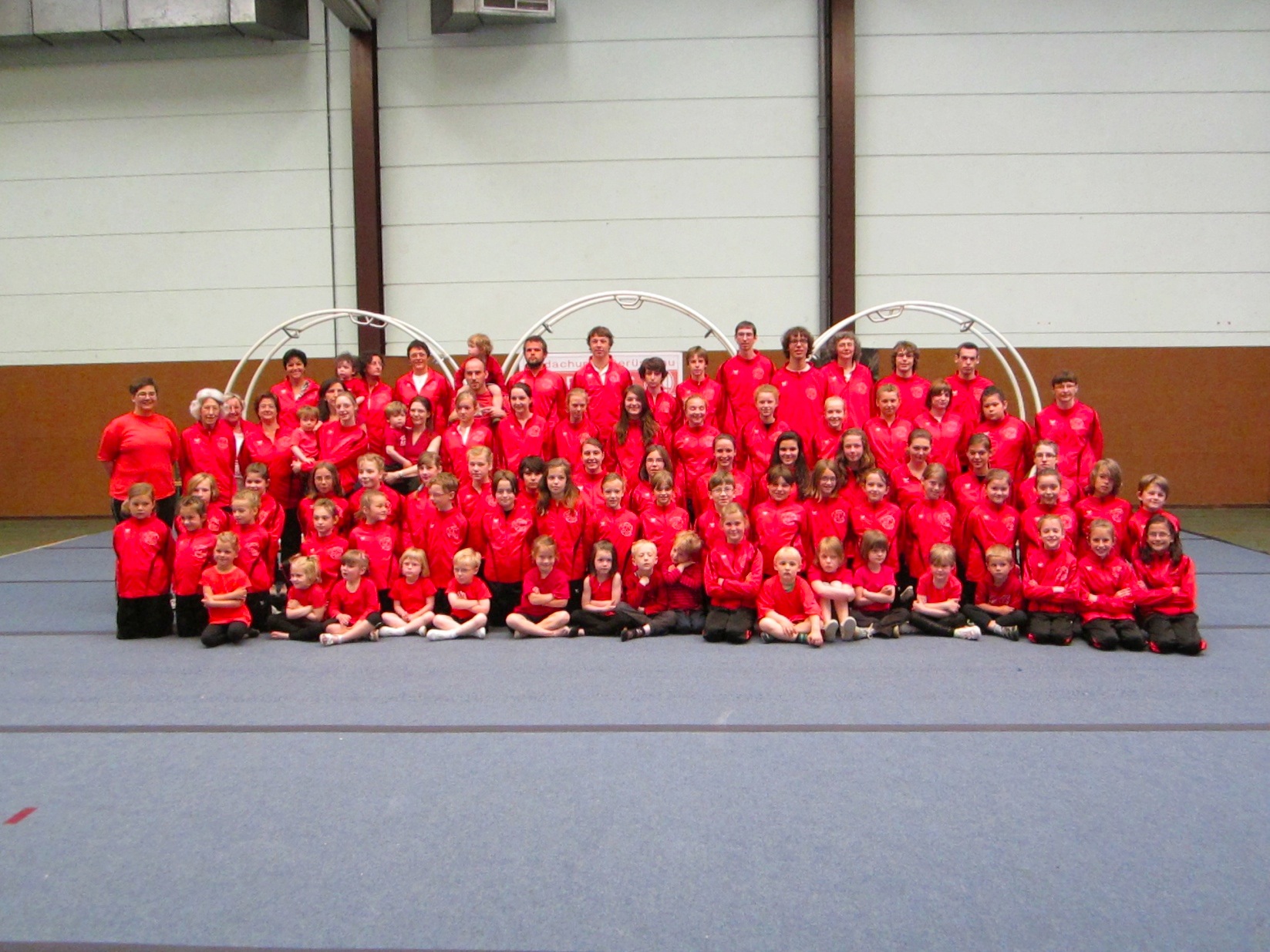 Größte Erfolge
Mädchen
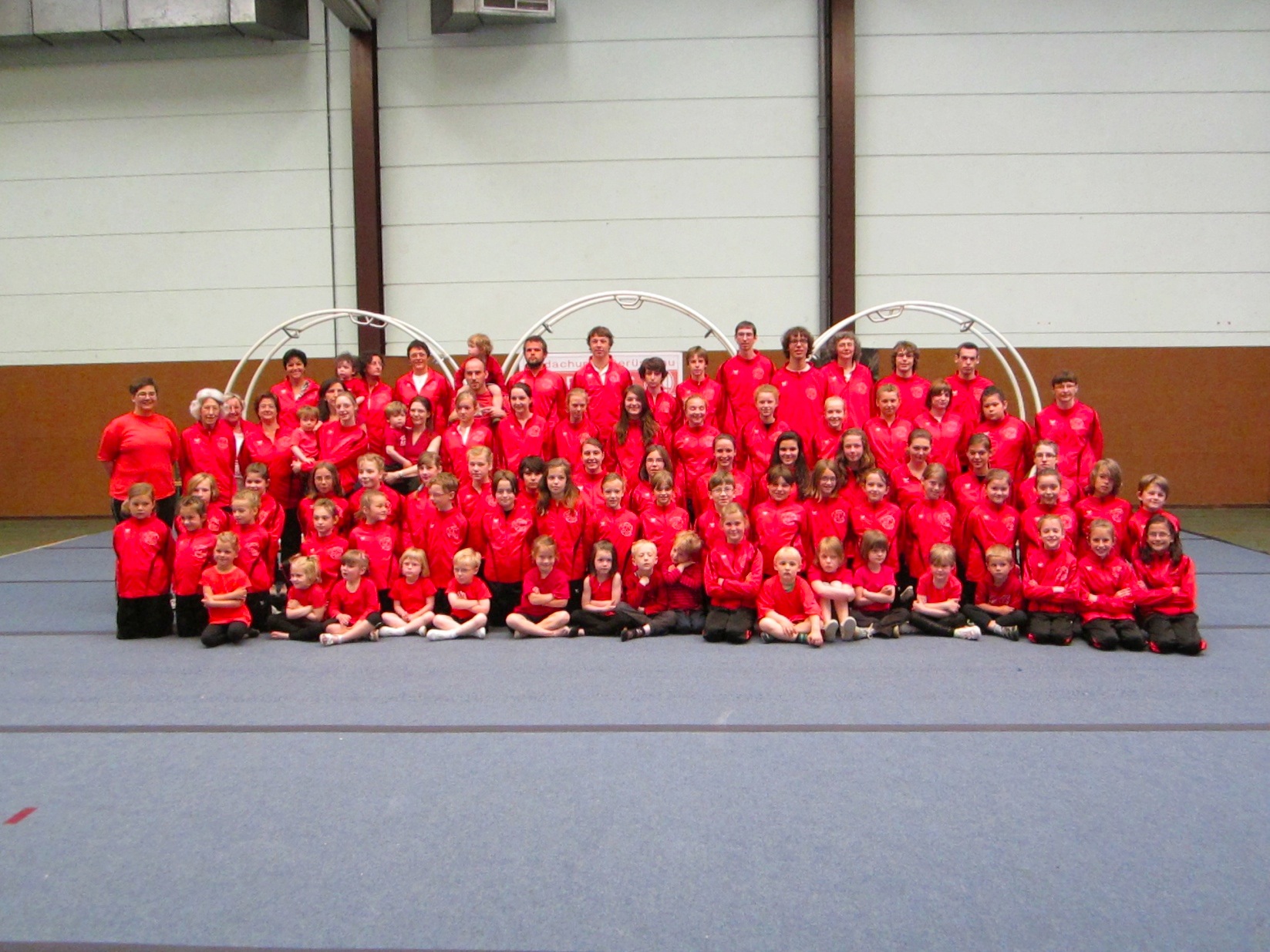 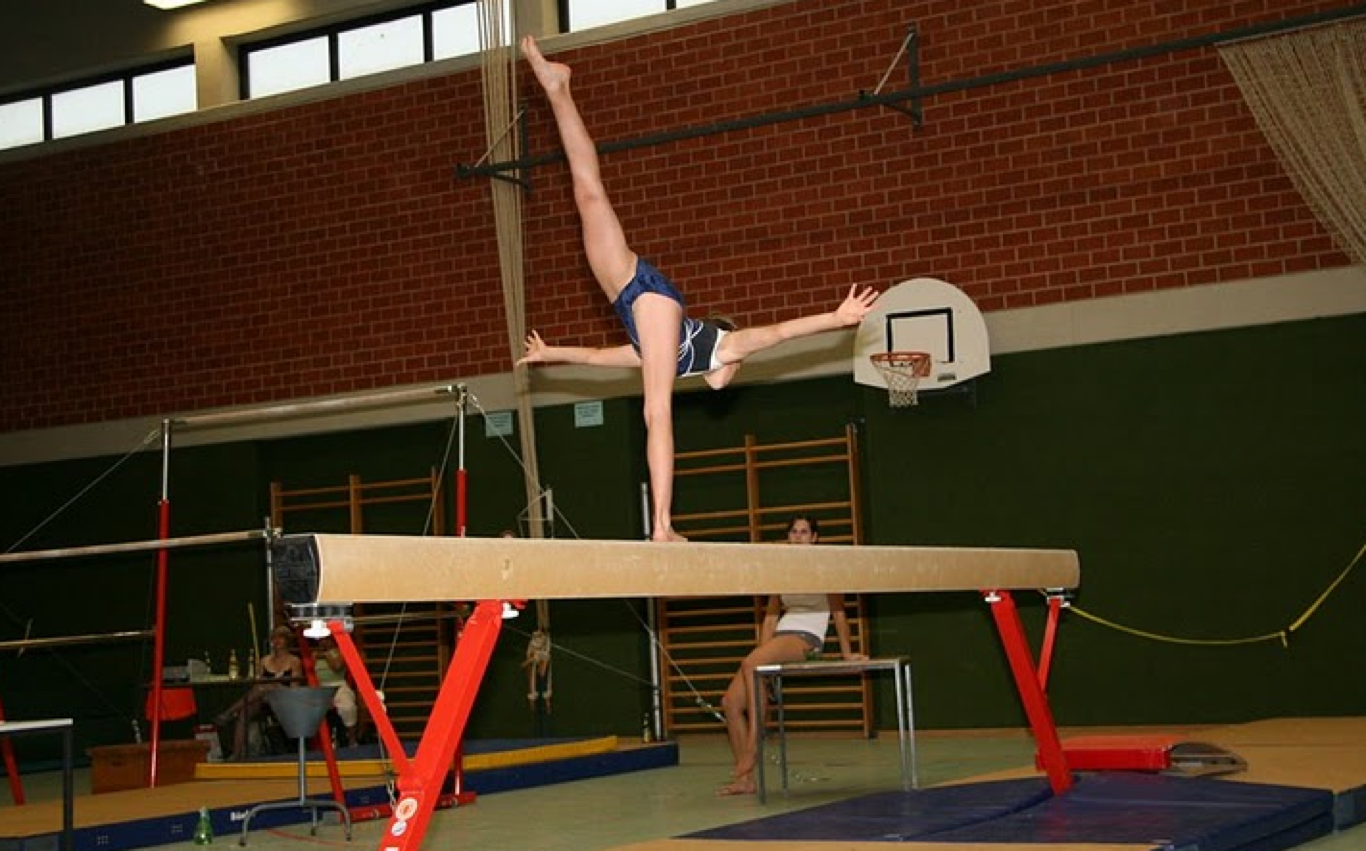 Neuaufbau der Mädchengruppen 
seit 4 Jahren
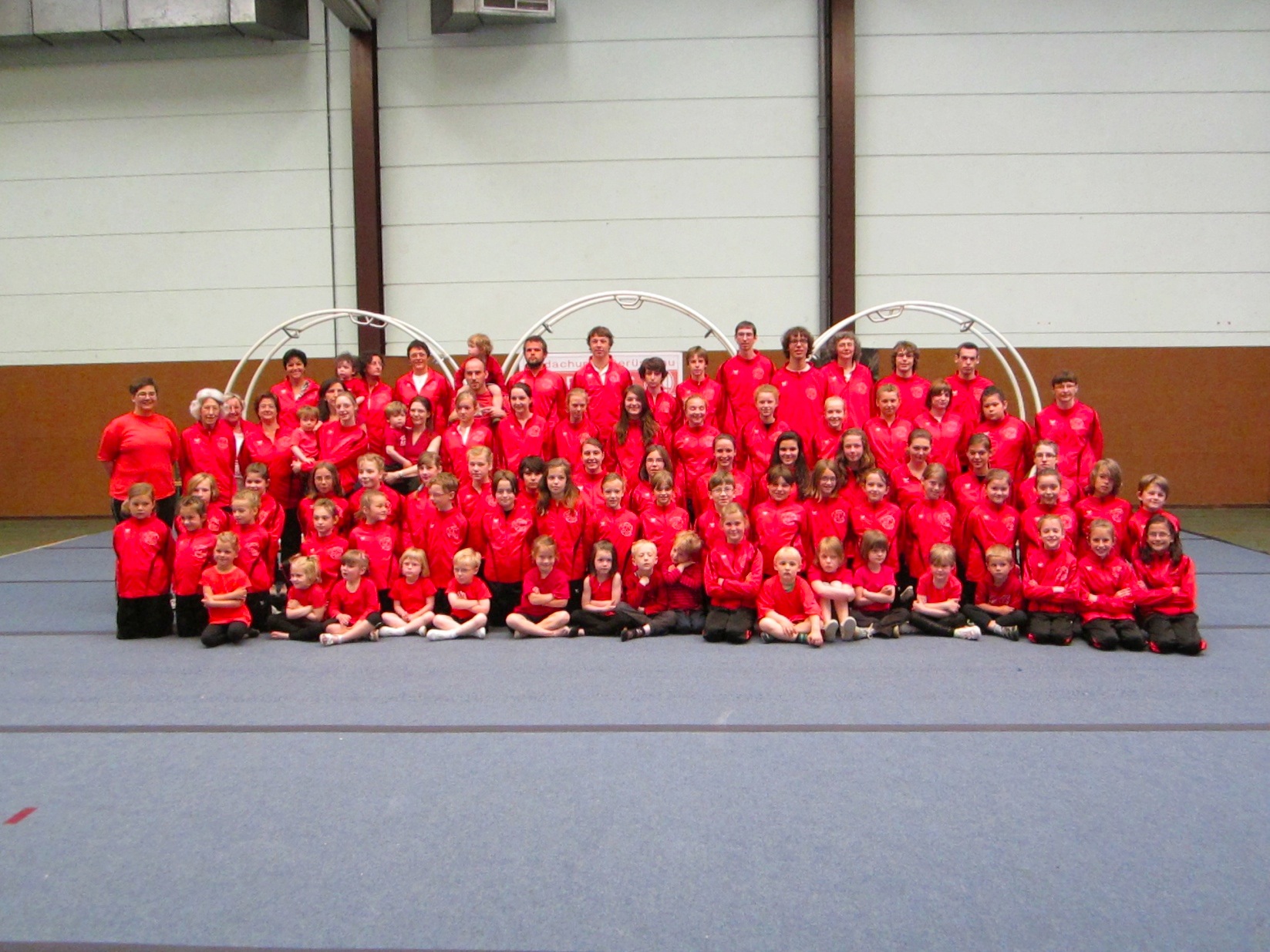 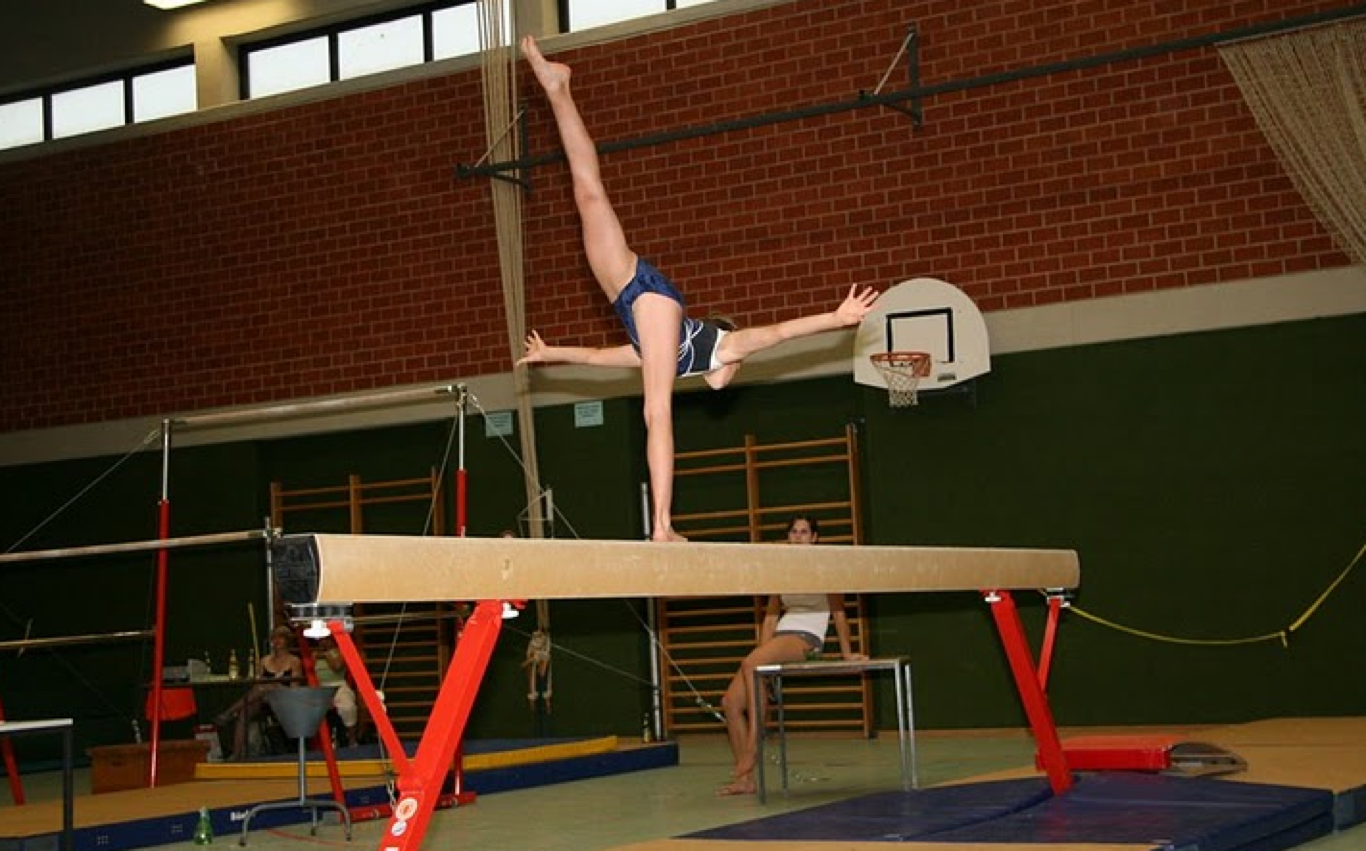 Vorige Saison bereits wieder 6 VdT-Meisterinnen

Und eine Medaille bei der Walloniemeisterschaft
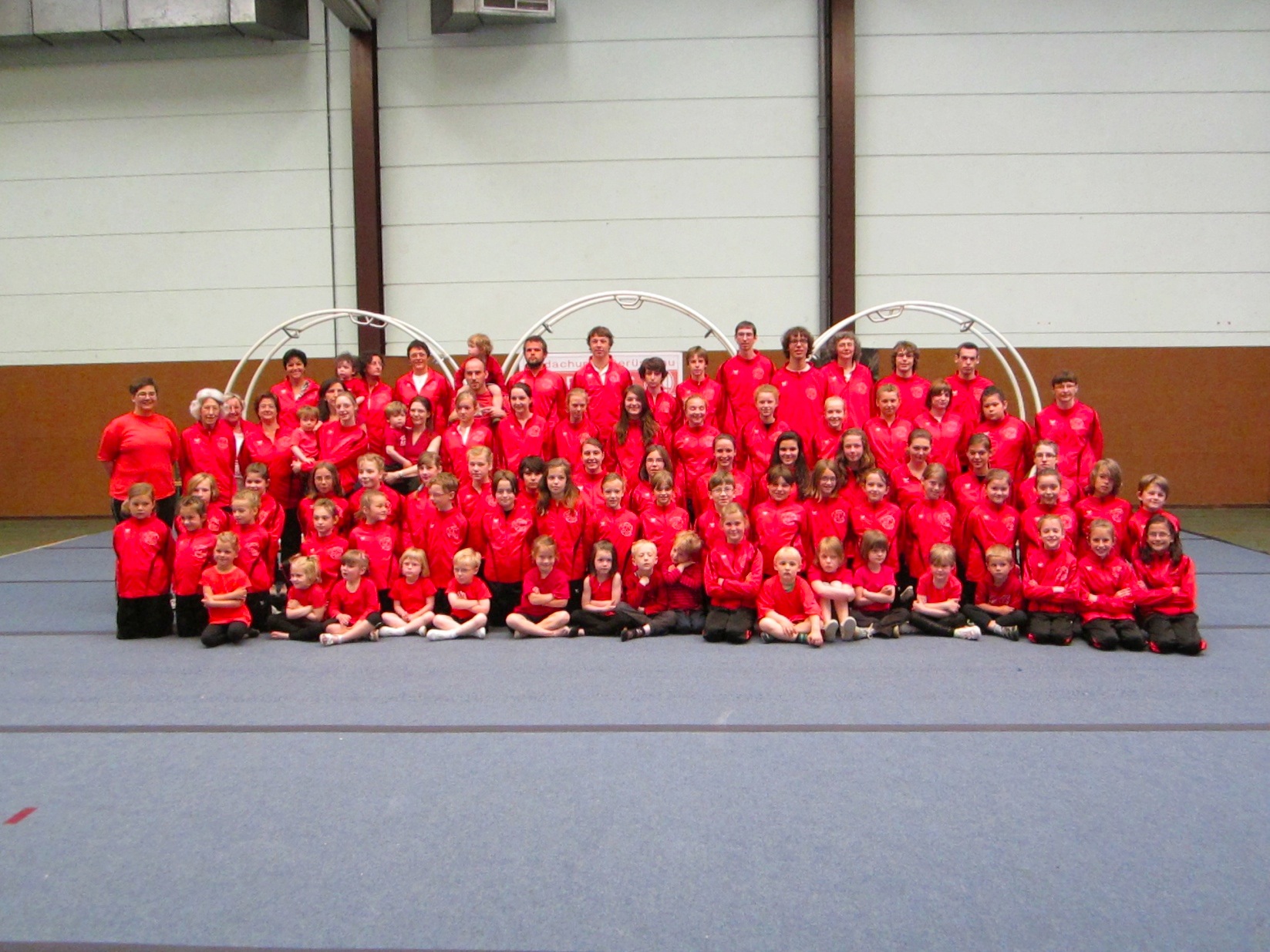 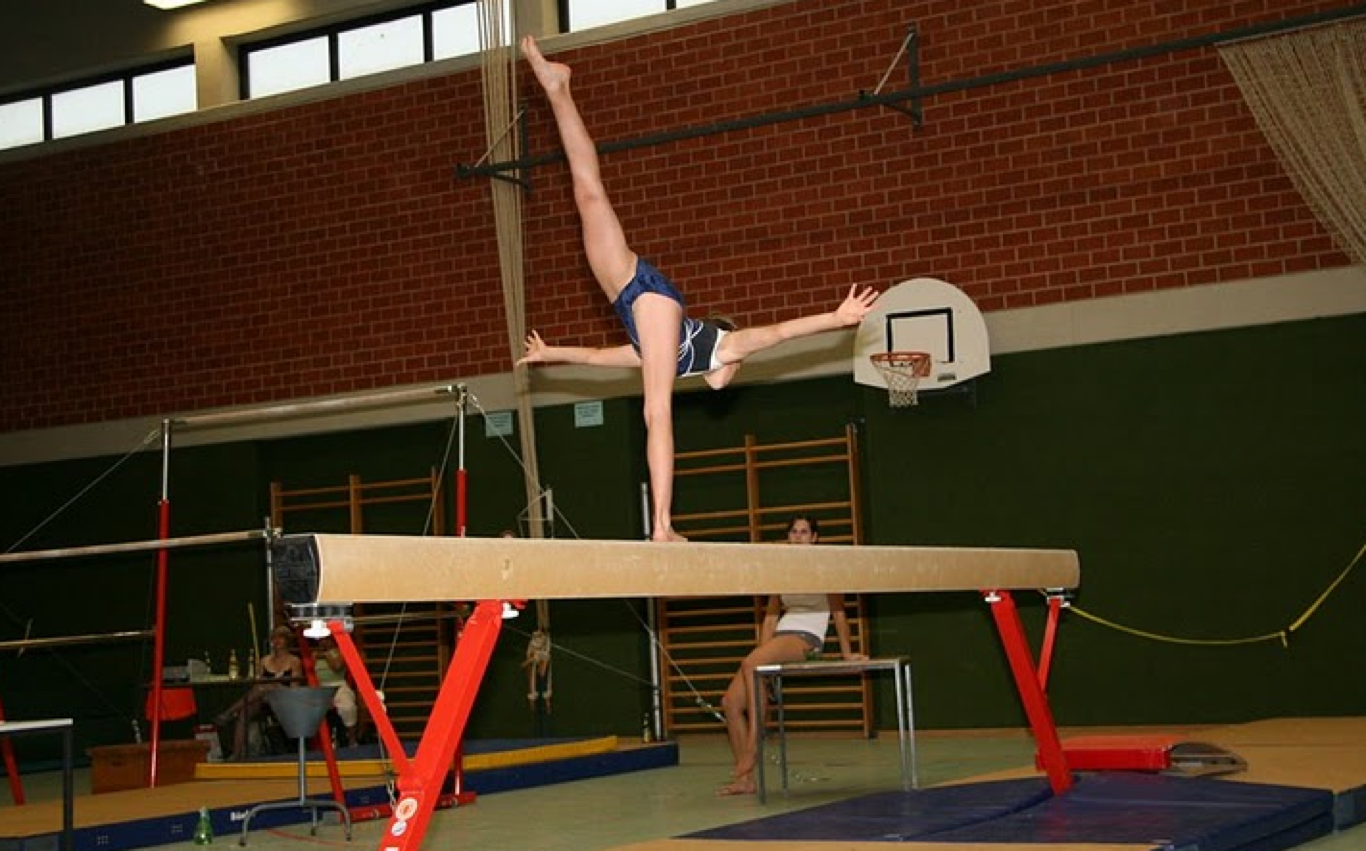 Nur Turnerinnen 
in der Division 5
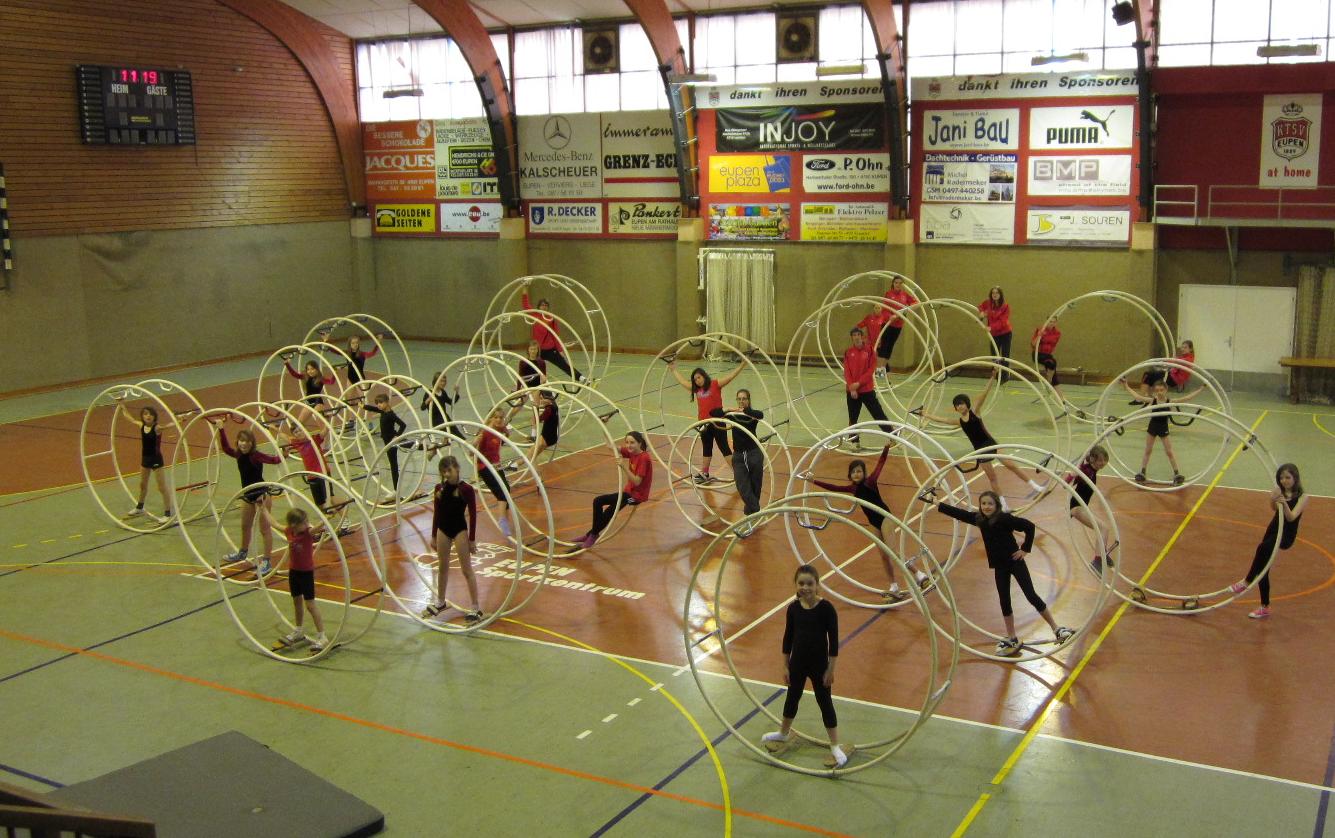 Größte Erfolge
Rhönrad
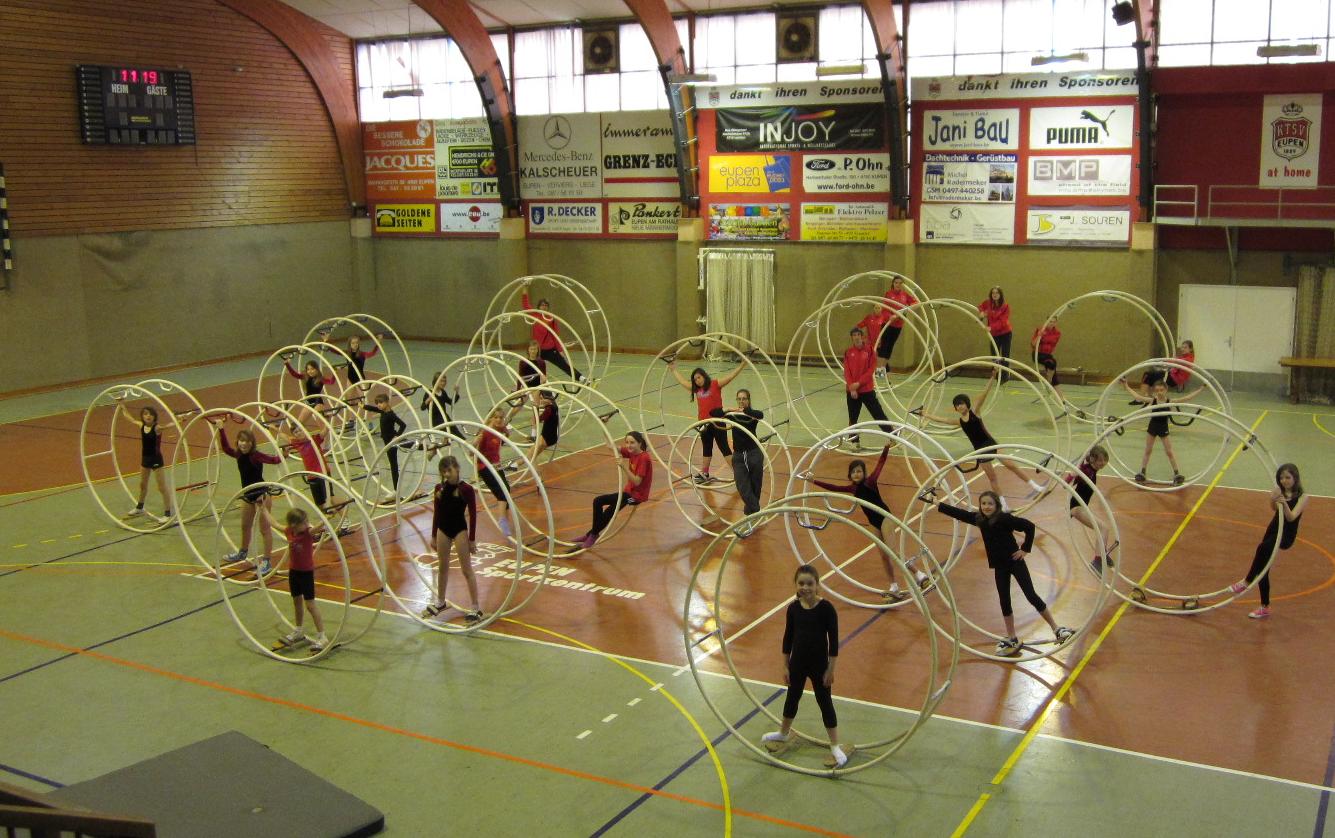 Trainer der Rhönradgruppe

1997-2005 : 
5 Teilnahmen an Weltmeisterschaften
(Beste Platzierung : 4. Platz)

World-Cup 2004 :  2. Platz
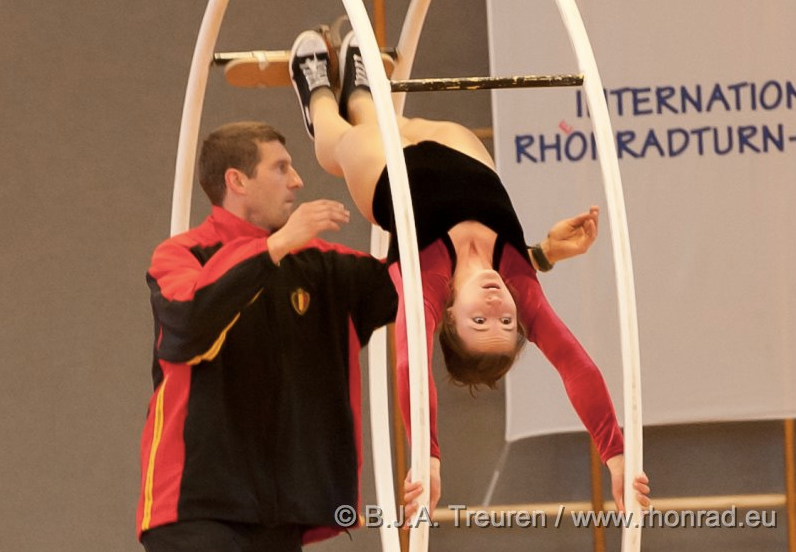 Freddy Brüll
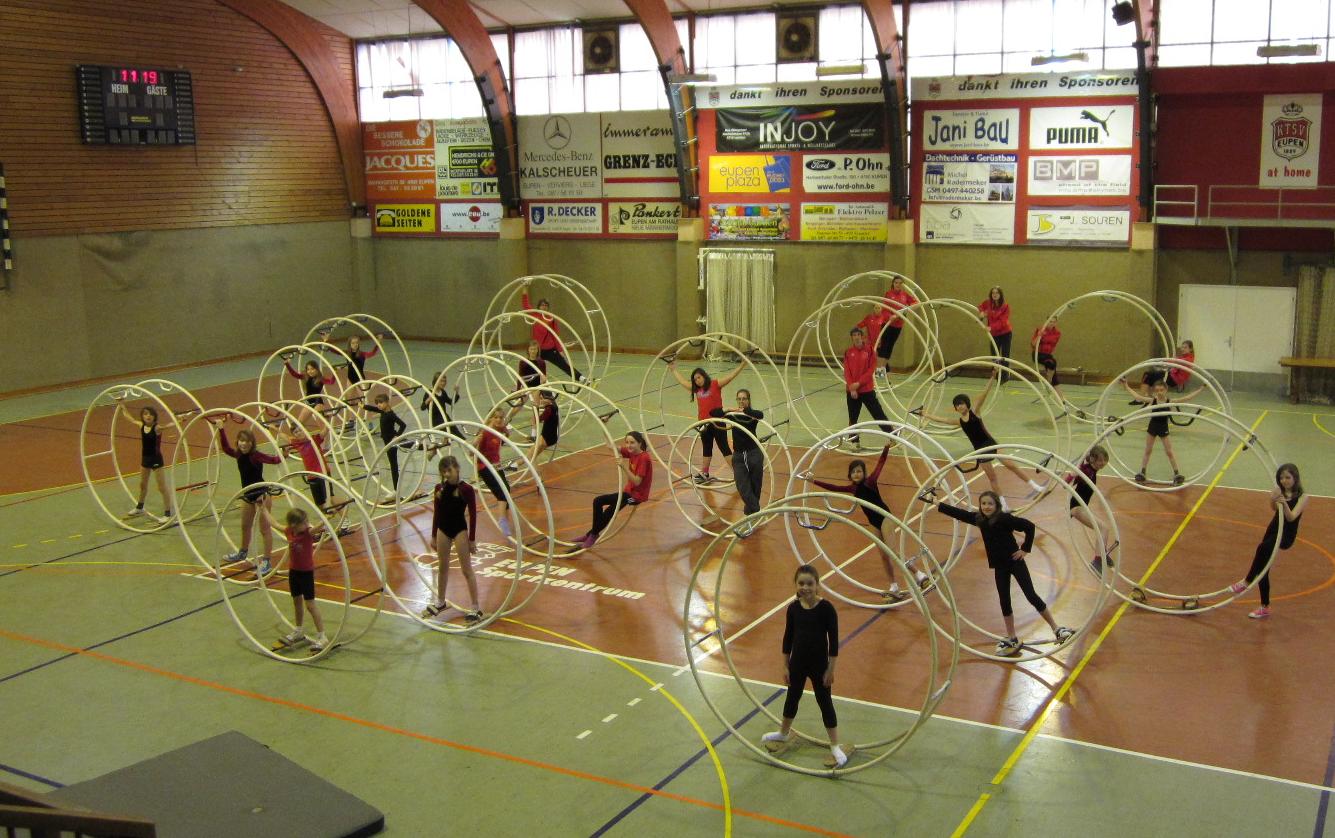 Achim Pitz
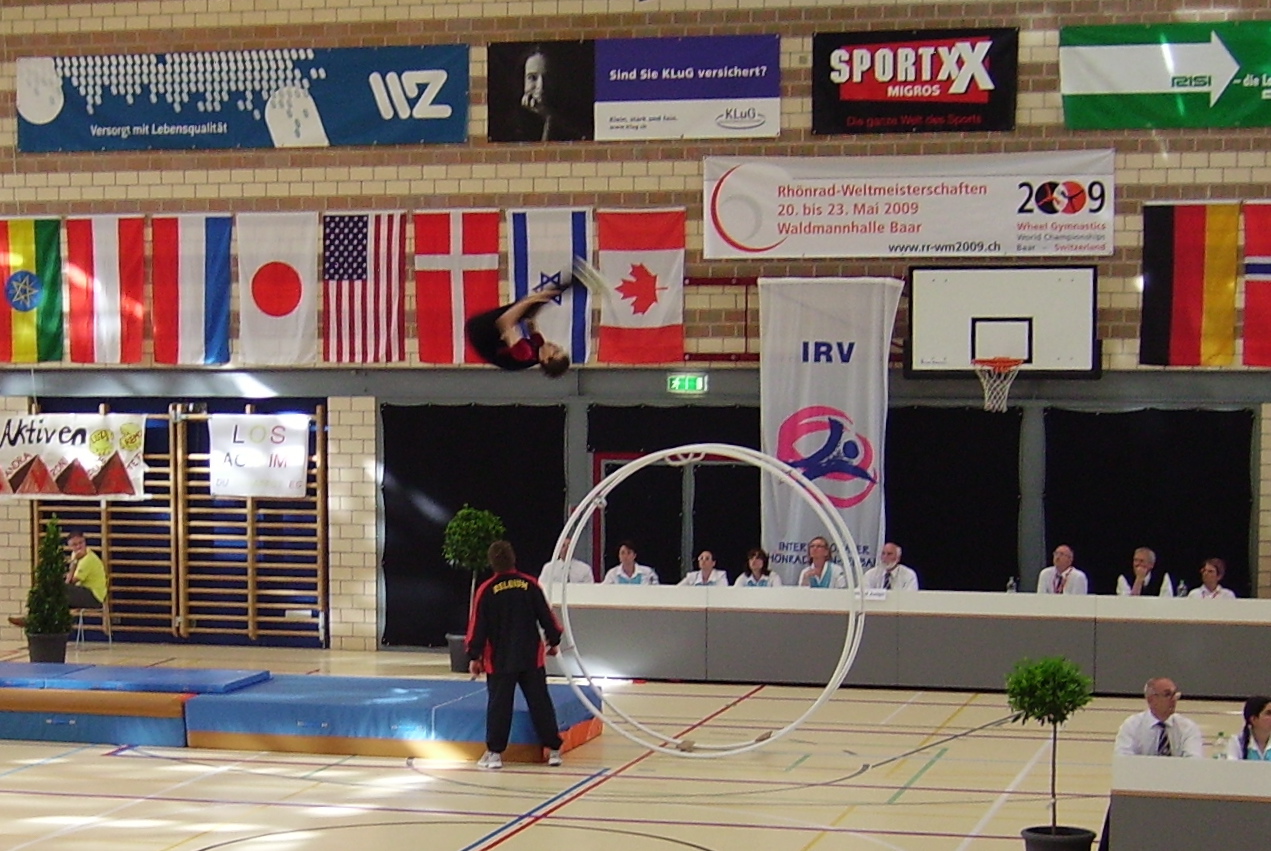 4 WM-Teilnahmen

Bronzemedaille Junioren Weltmeisterschaft 2007 
in Salzburg
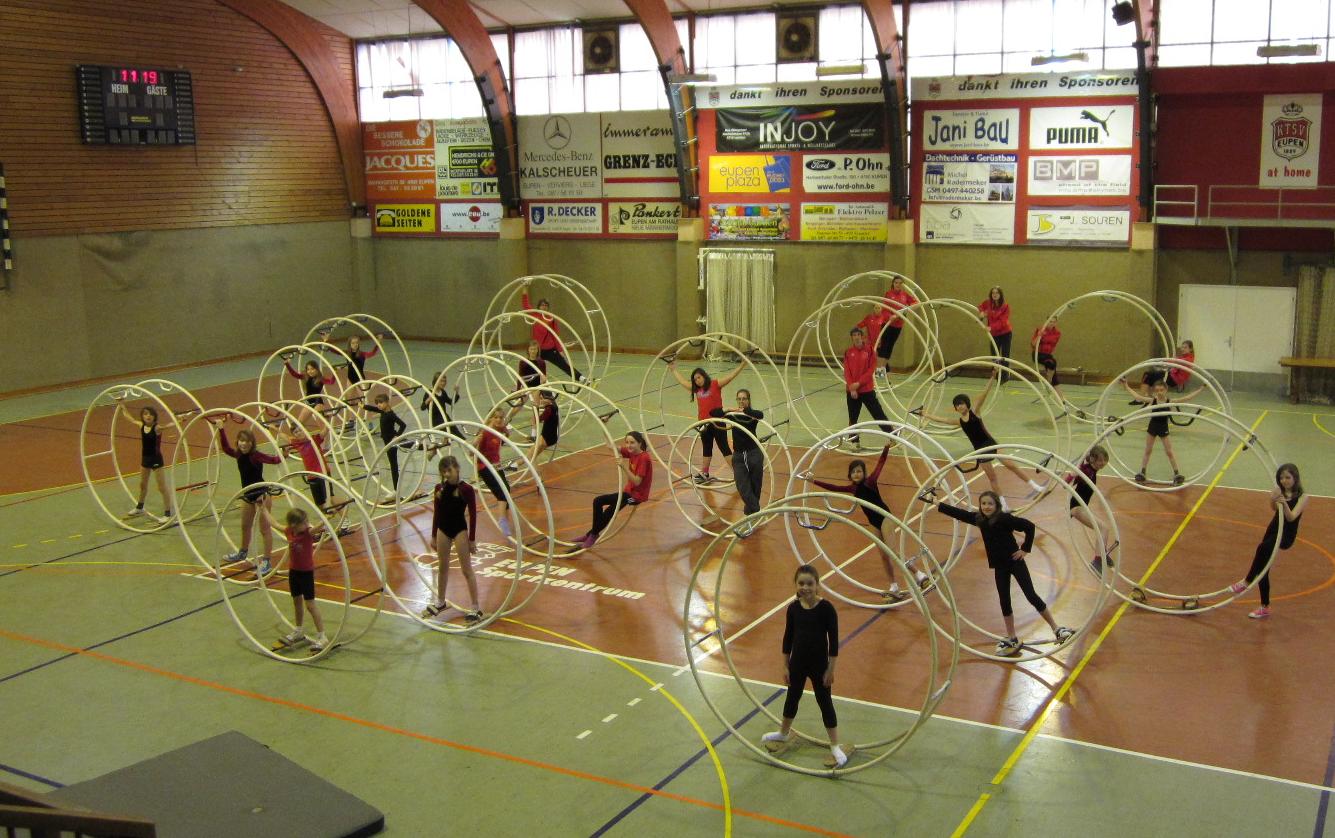 Eric Pitz
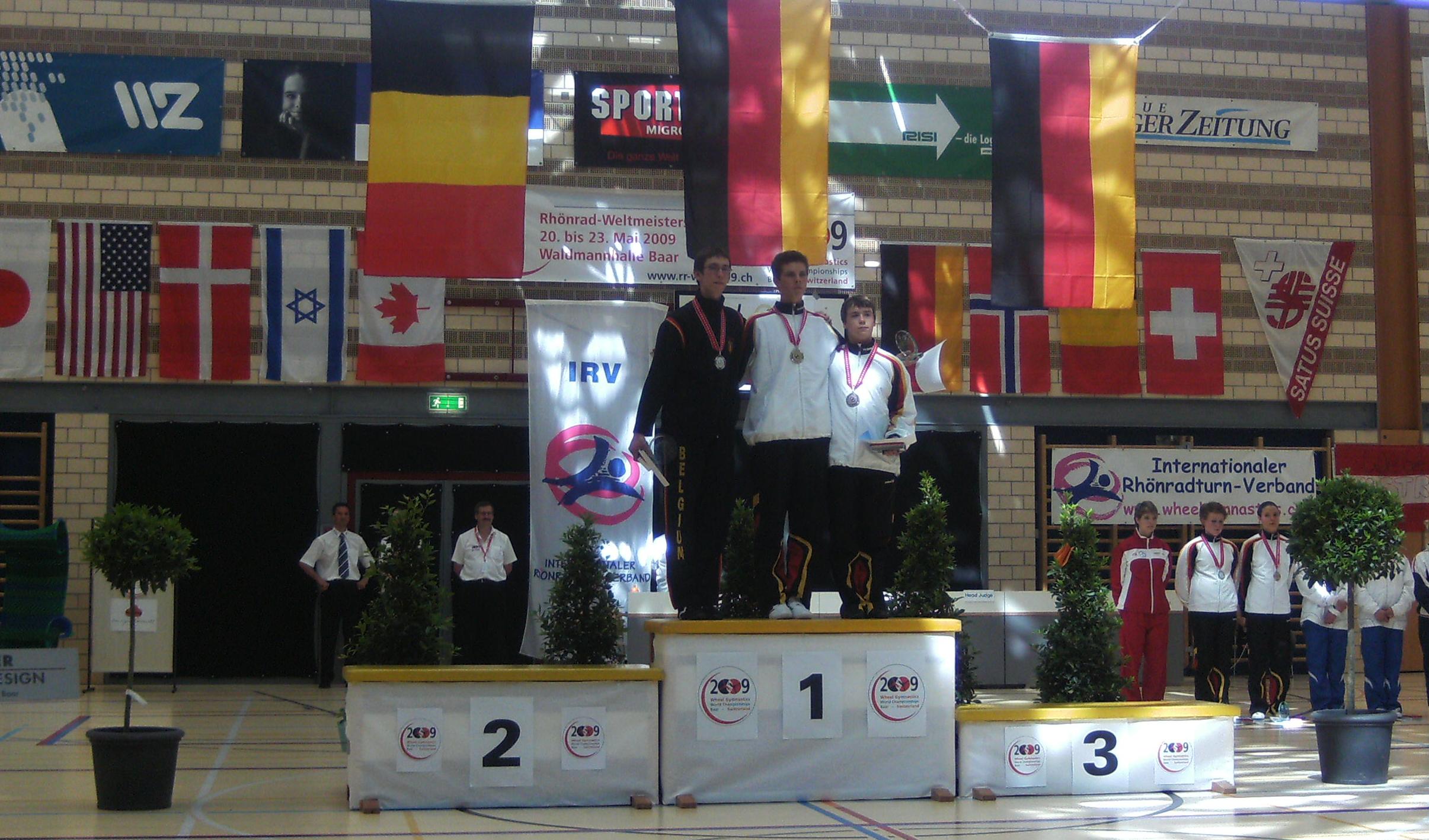 3 WM-Teilnahmen

Vize Junioren Weltmeister 2009 in Baar (Schweiz)
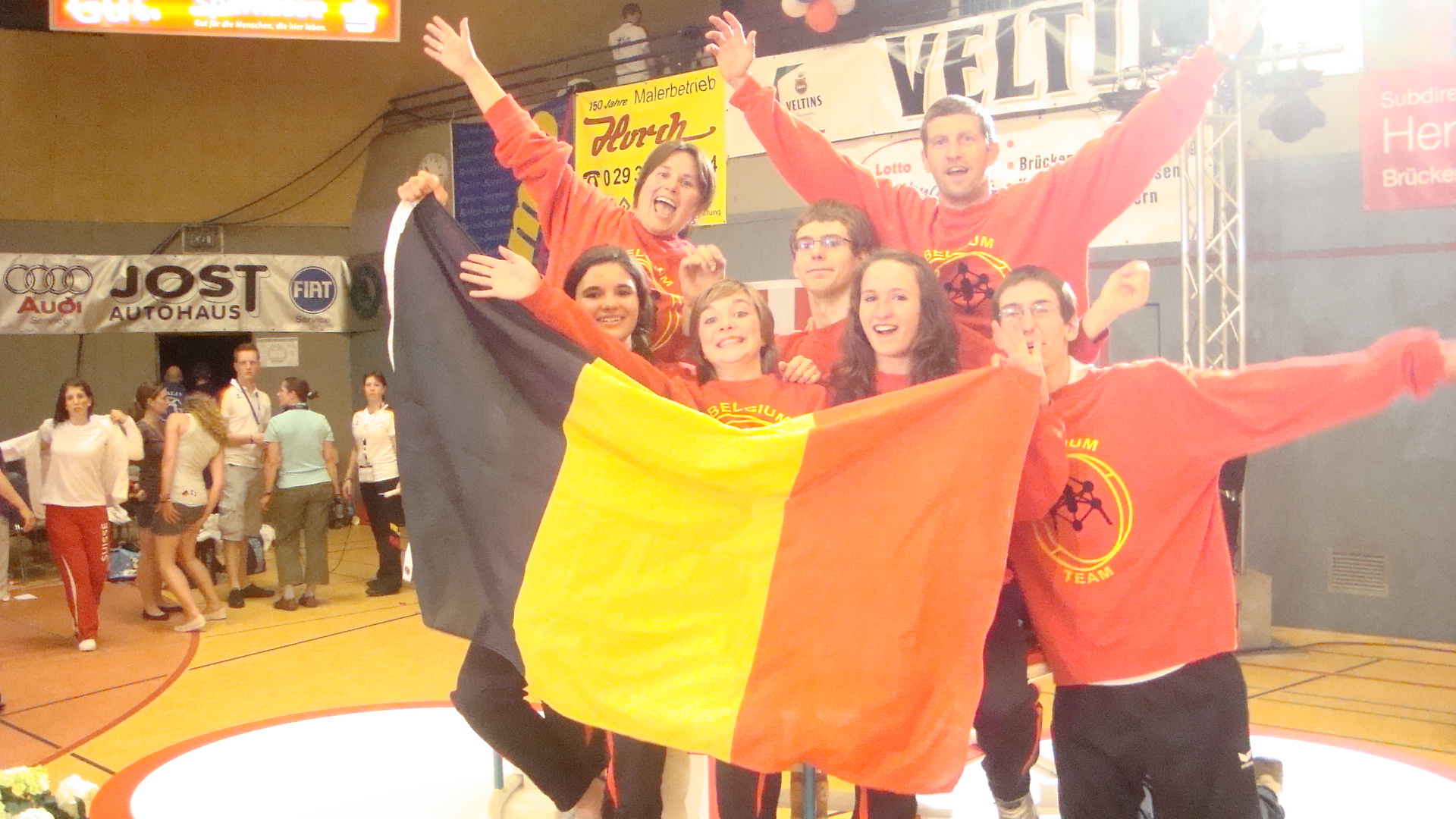 5 Eupener qualifiziert 
für die WM 2011
[Speaker Notes: Selina : 32.
Lena : 30.
Larissa : 27.
Eric : 14.
Achim : 8. + 2 Finale wo jeweils 6.]